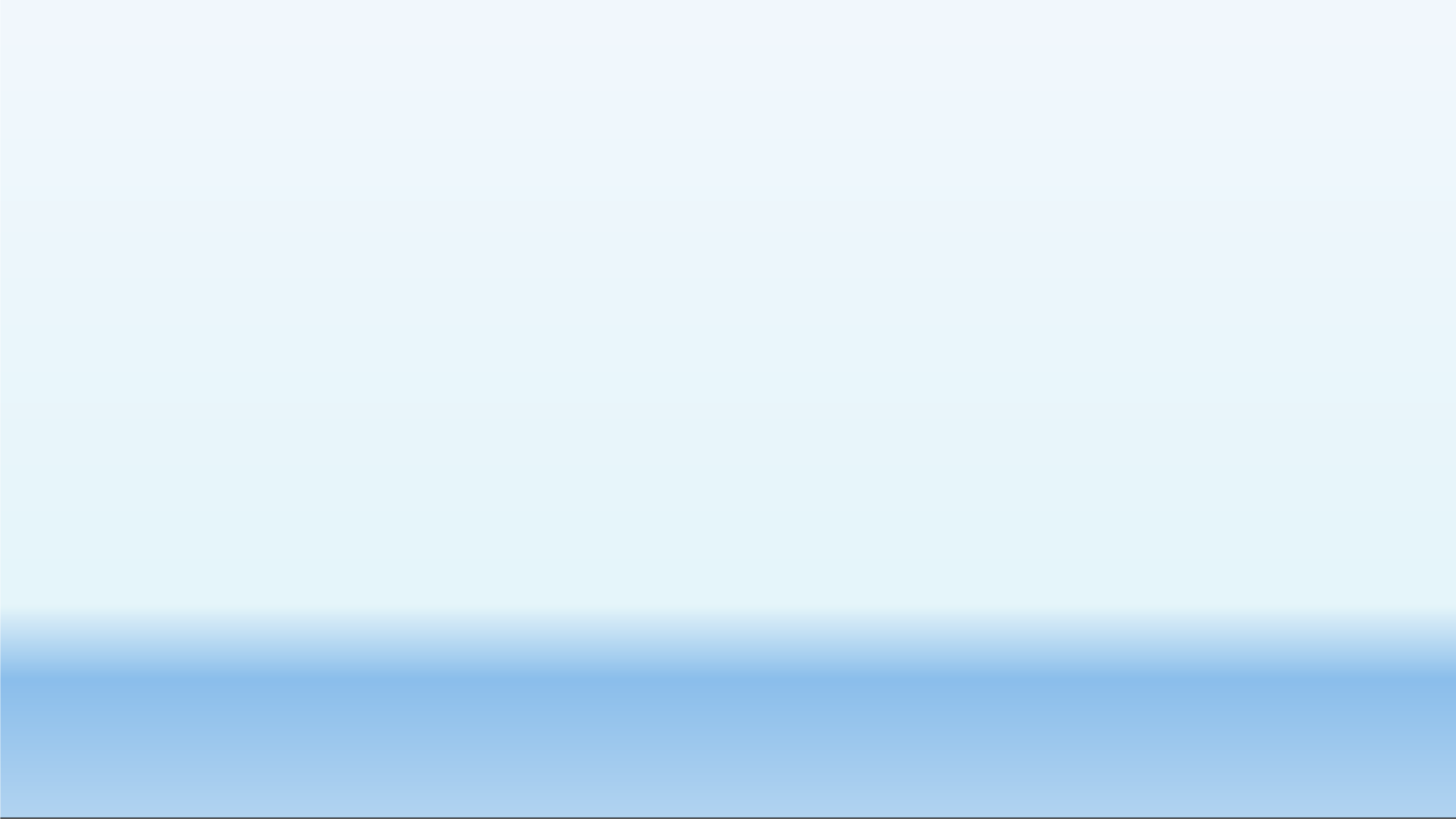 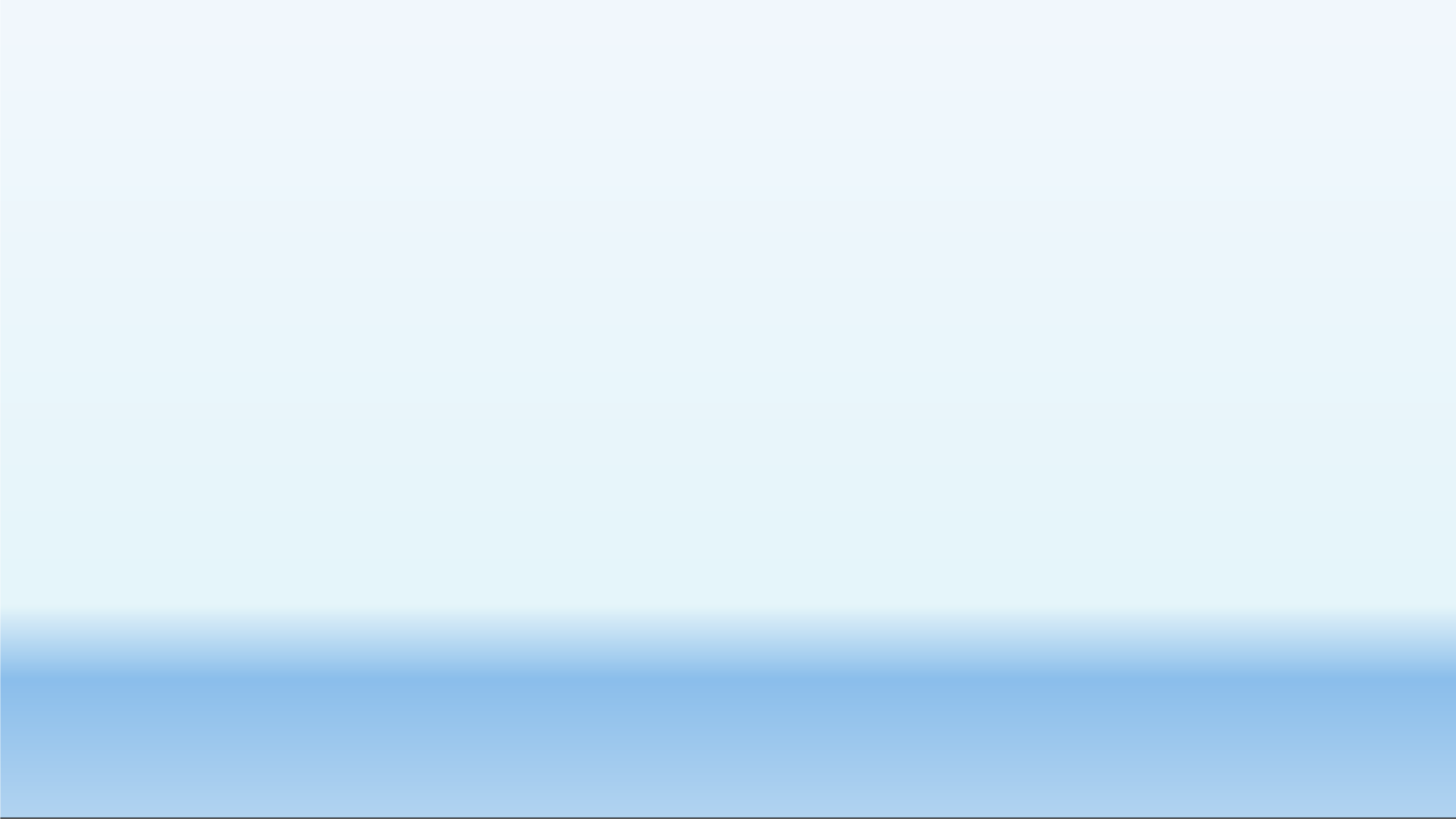 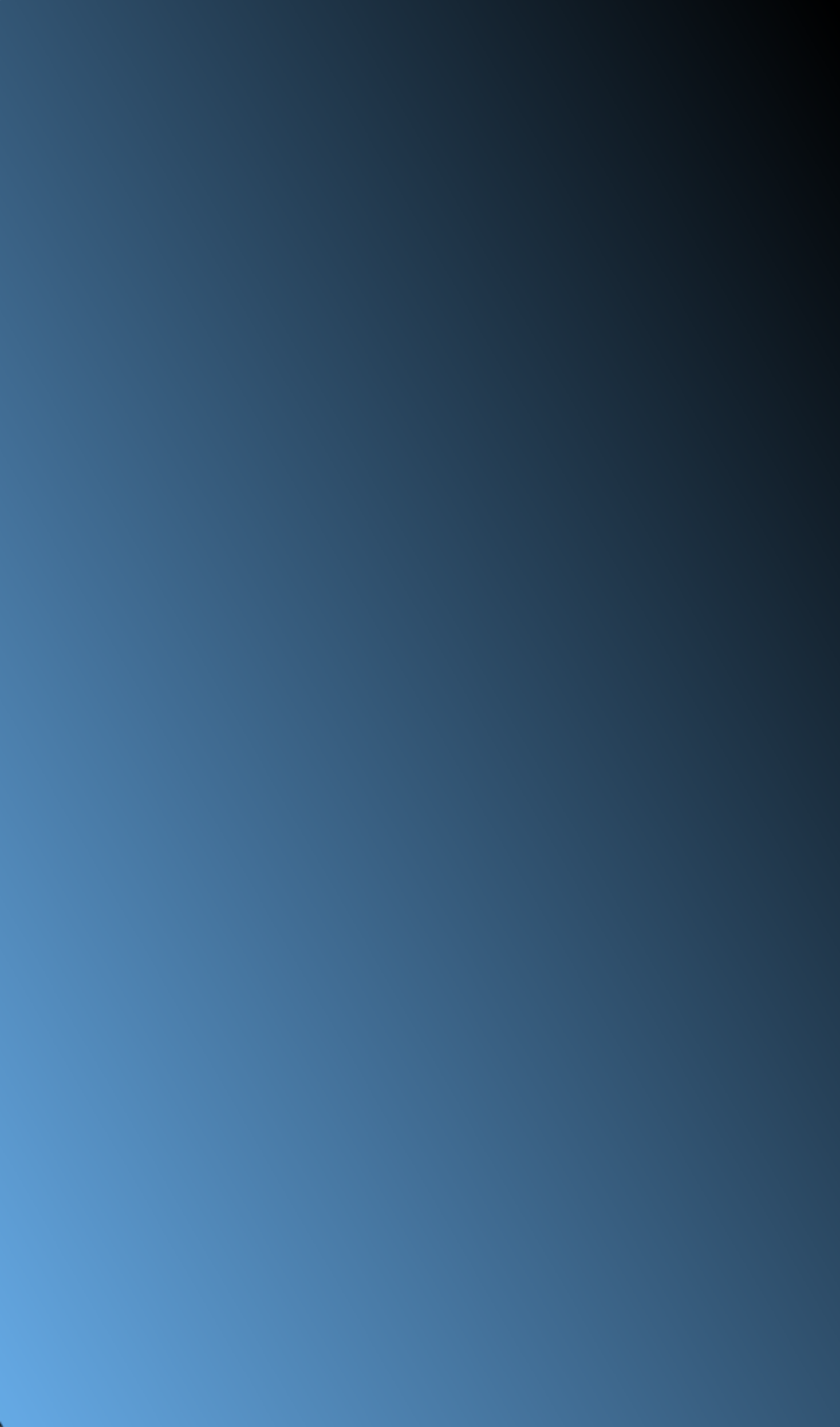 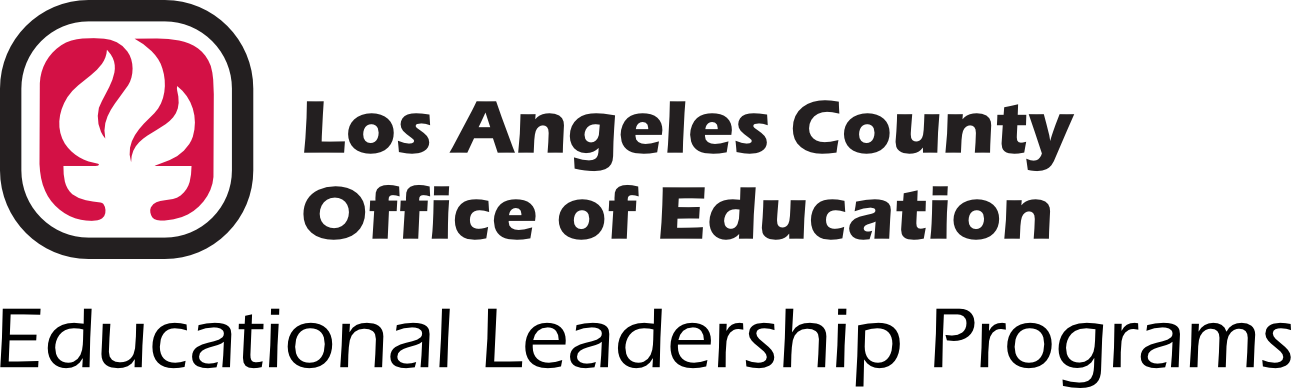 CASC
Information Session

for

Potential Candidates
Fall Cohort 11
2025-2026
Clear Administrative Services Credential (CASC)
“Preparing Transformational Leaders 
for LA County and Beyond”

May 8, 2025
Dr. John Lopez, Coordinator III Educational Leadership Programs Lopez_John@lacoe.edu
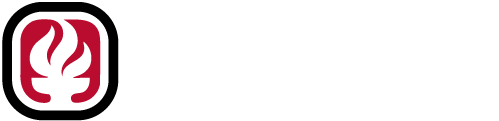 [Speaker Notes: Fully Accredited-Happy to Report…etc…I am thrilled to share some exciting news—Educational Leadership Programs has successfully obtained accreditation for the Preliminary and Clear Credential Programs (PASC and CASC) without any finds!!! This is a tremendous accomplishment, and it would not have been possible without your dedication, expertise, and unwavering commitment to our candidates.]
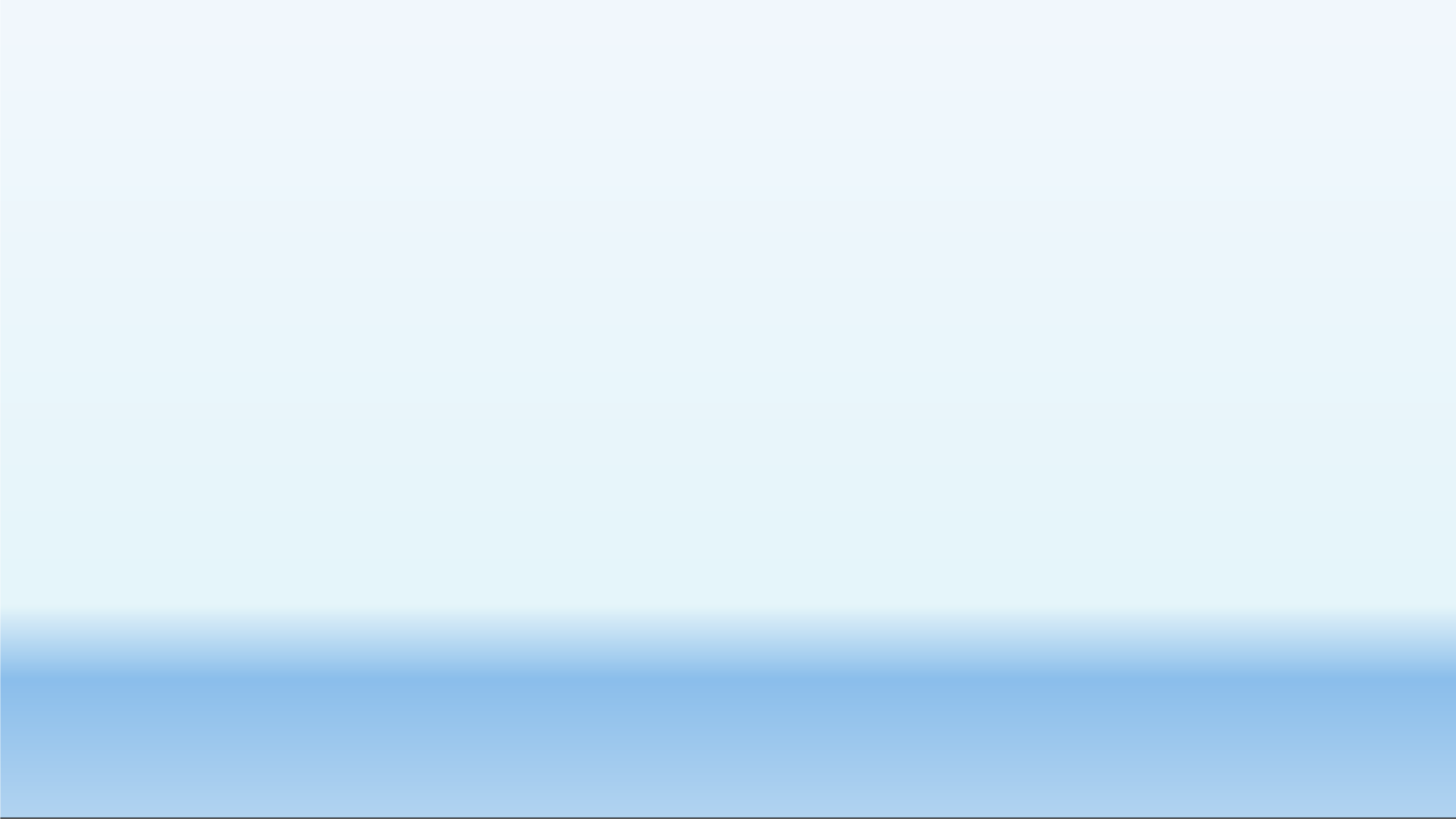 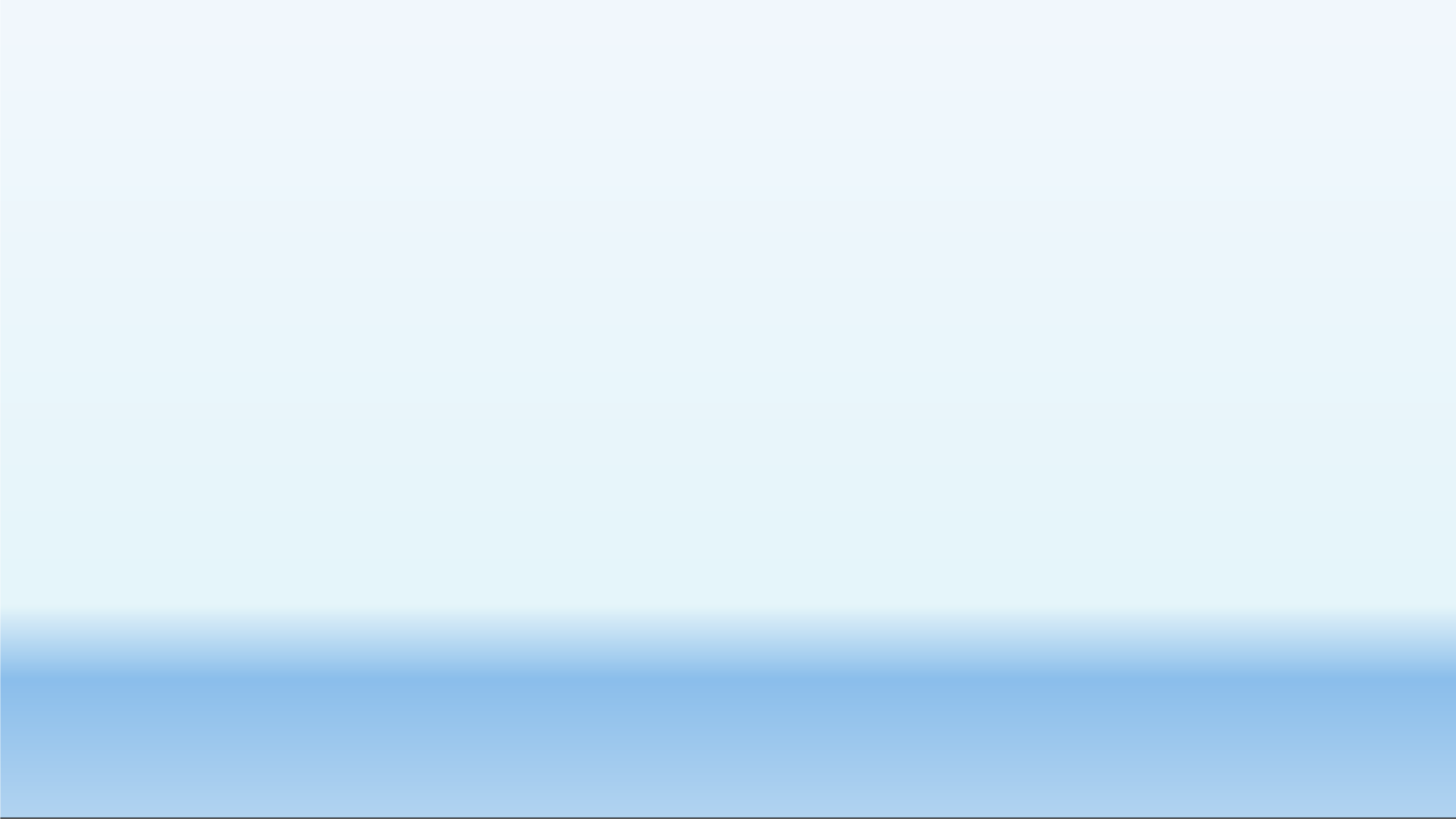 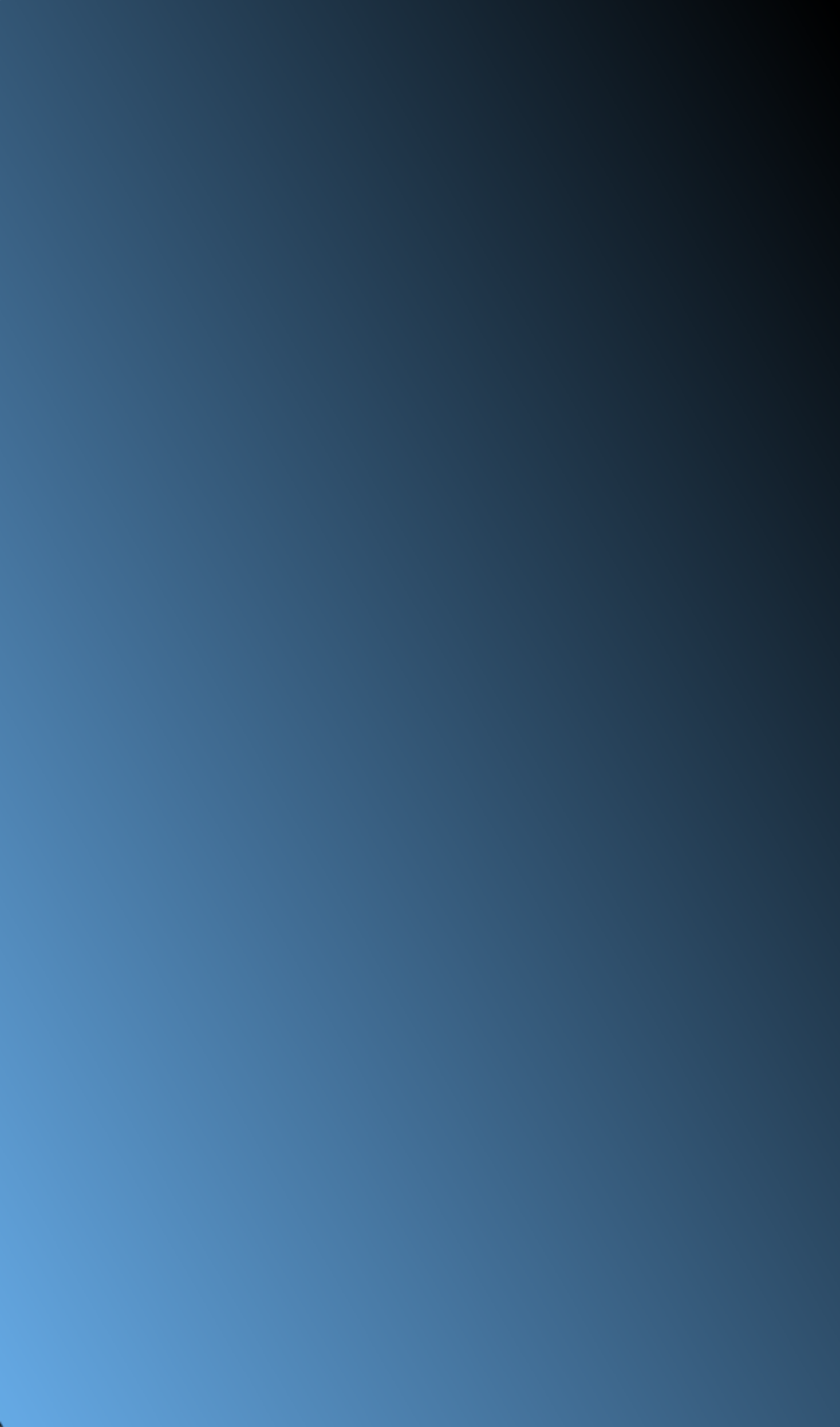 OUR VISION

Preparing aspiring courageous, transformative, and equity driven educators who lead with conviction and humility to uplift their educational community so that every student can thrive in an engaging, inclusive, and safe learning environment.
Educational Leadership Programs
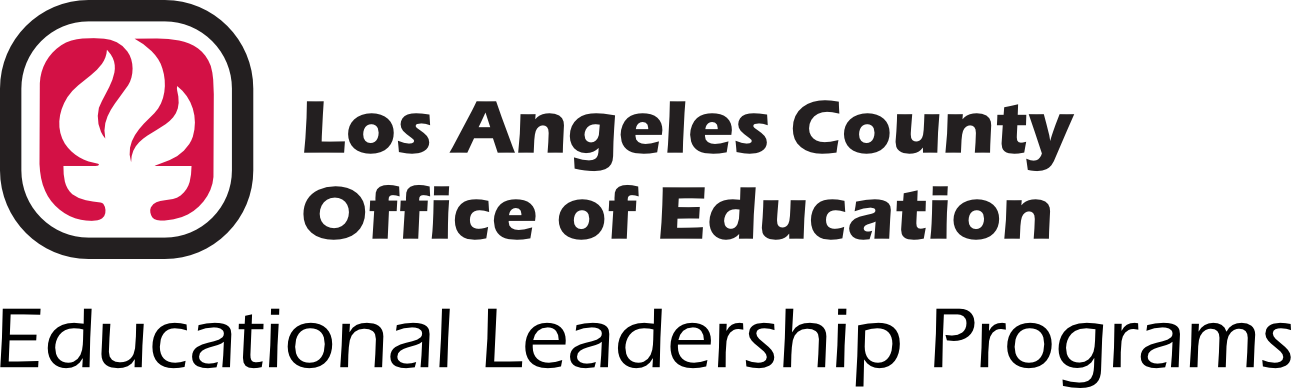 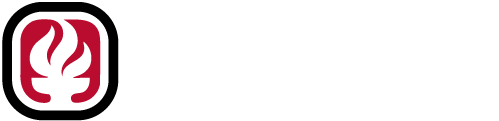 [Speaker Notes: Fully Accredited-Happy to Report…etc…I am thrilled to share some exciting news—Educational Leadership Programs has successfully obtained accreditation for the Preliminary and Clear Credential Programs (PASC and CASC) without any finds!!! This is a tremendous accomplishment, and it would not have been possible without your dedication, expertise, and unwavering commitment to our candidates.]
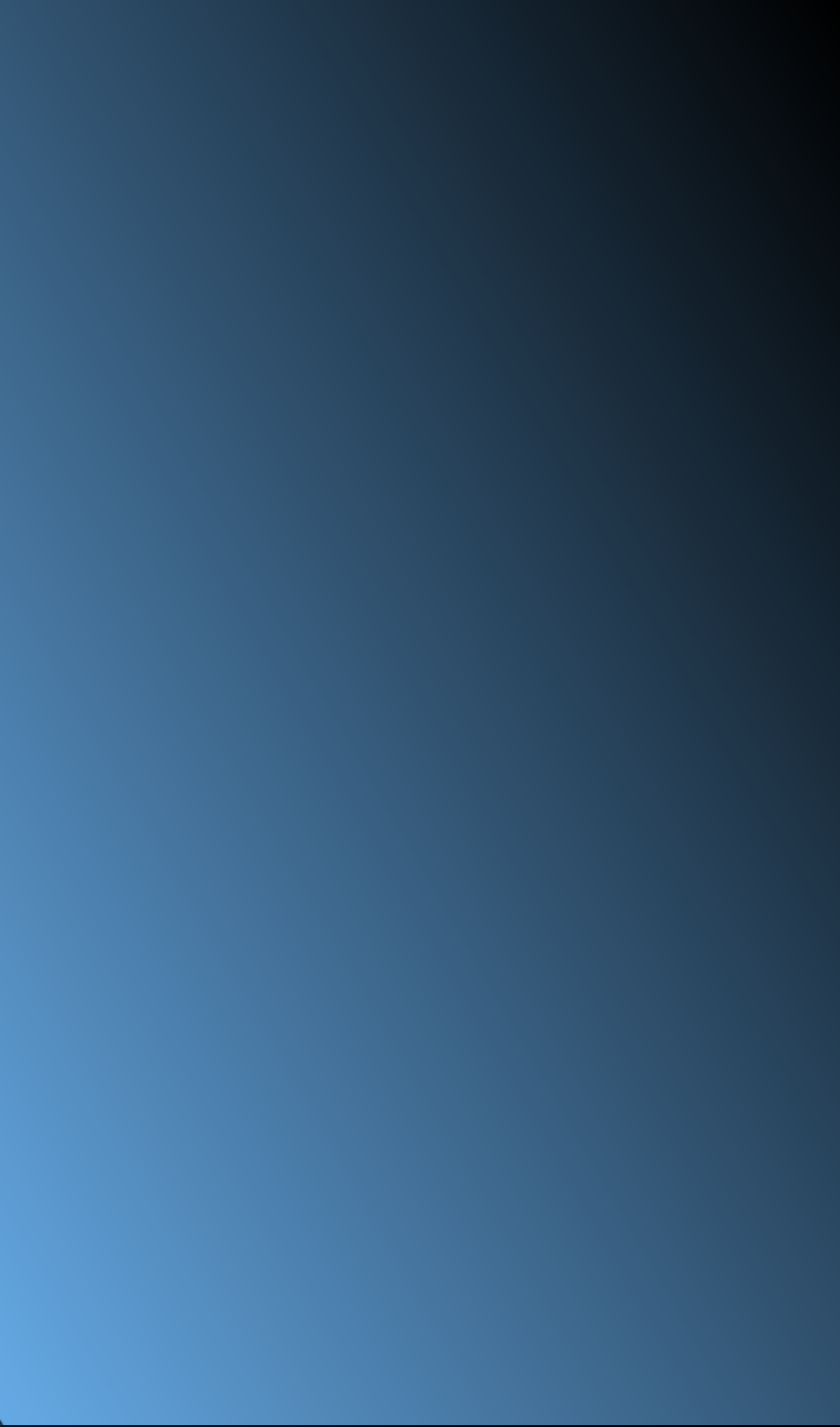 CASC PROGRAM 
INFORMATIONAL SESSION
Agenda
I.	 Introductions
II.	 CASC Overview
III.   Professional Learning Component
IV.   Assessment Cycle
V.    Leadership Coach Training
VI.   Application Process
VII.  Tuition Costs 
VIII. Questions
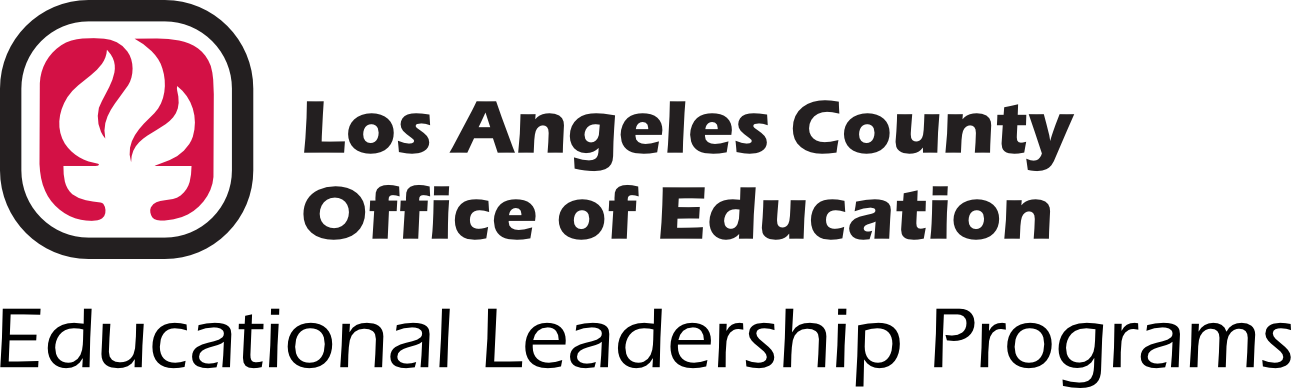 CASC: Two Year Program Overview
CANVAS LEARNING MANAGEMENT SYSTEM (LMS)
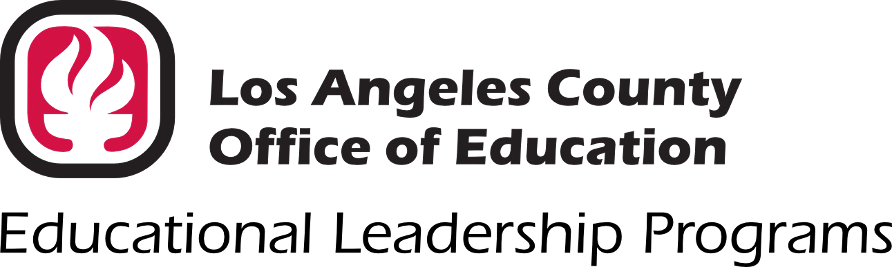 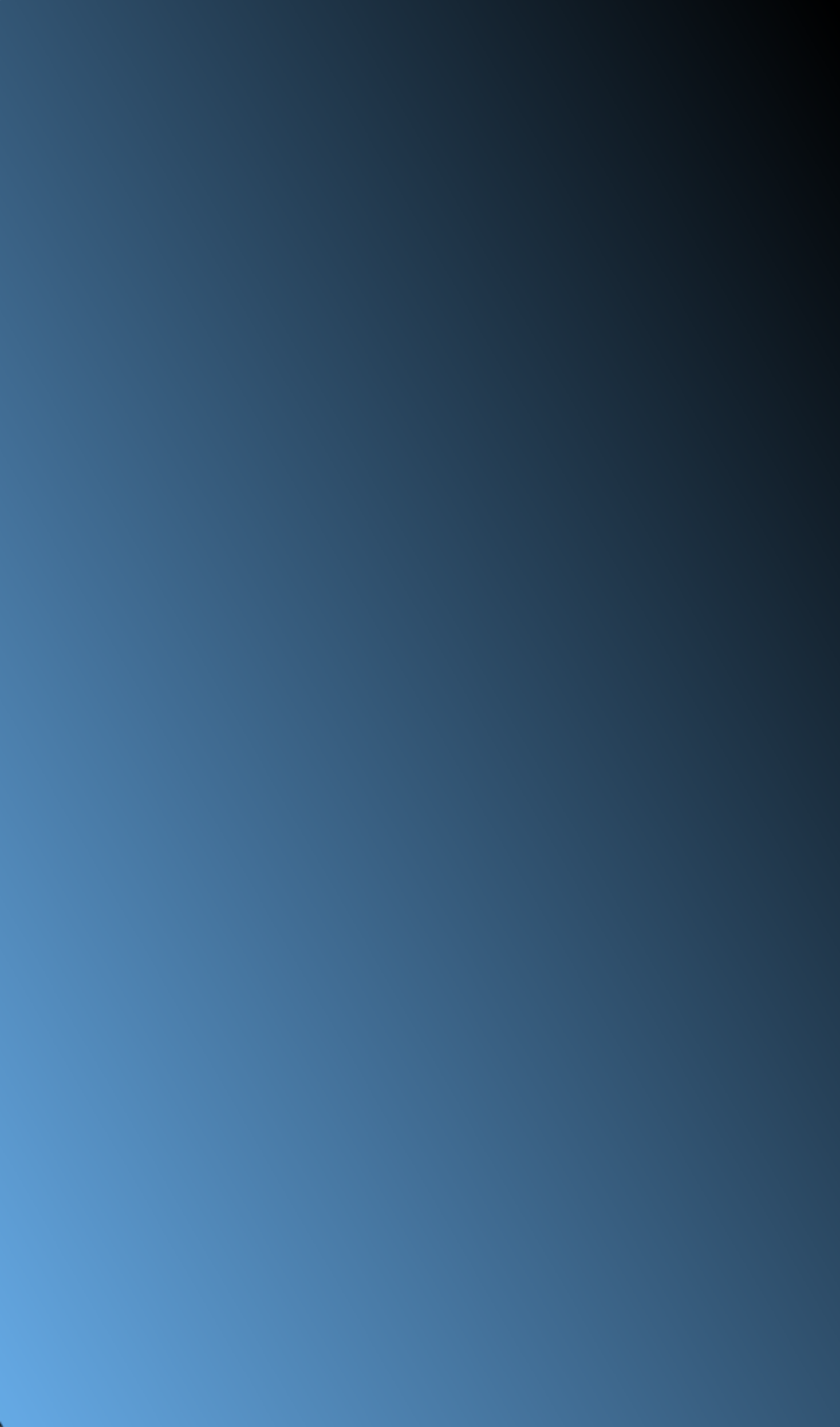 INTRODUCTIONS
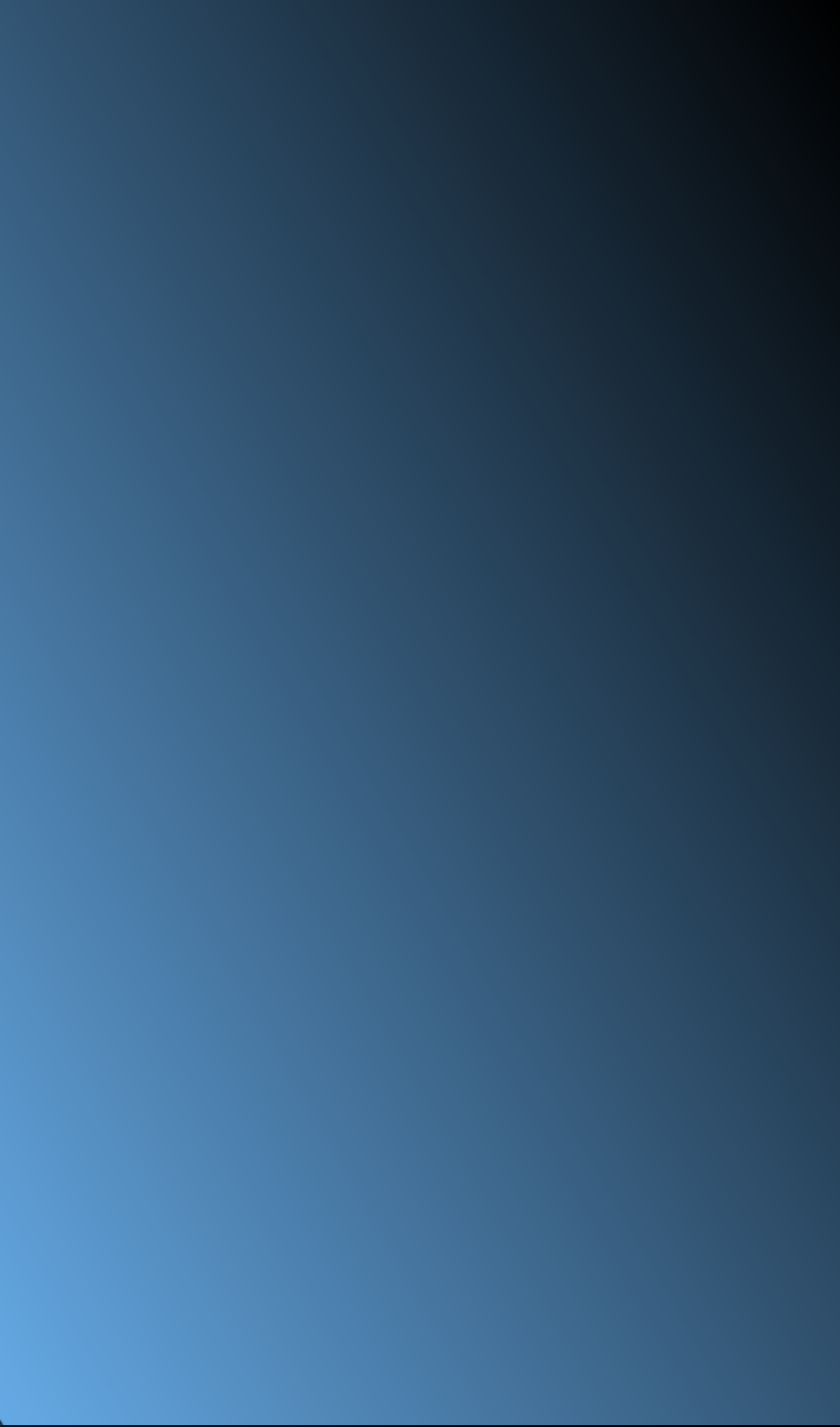 Dr. Aaron Dover, Project Director
Dover_Aaron@lacoe.edu 
(562) 401-5412

Dr. John Lopez, Coordinator III (CASC)
Lopez_John@lacoe.edu 
(562) 922-6916

Donna Jacobson, Coordinator III (PASC)
Jacobson_Donna@lacoe.edu
(562) 922-6263

Adrien Durley, Administrative Aide
Durley_Adrien@lacoe.edu
(562) 922-6864

Claudin De La Torre, Division Secretary 
Delatorre_Claudin@lacoe.edu 
(562) 922-6387
Educational Leadership Program 
Team
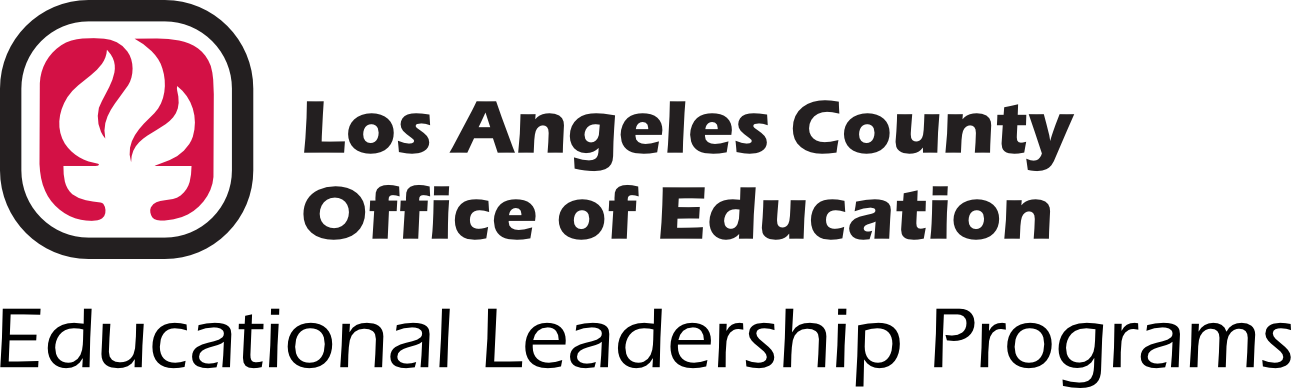 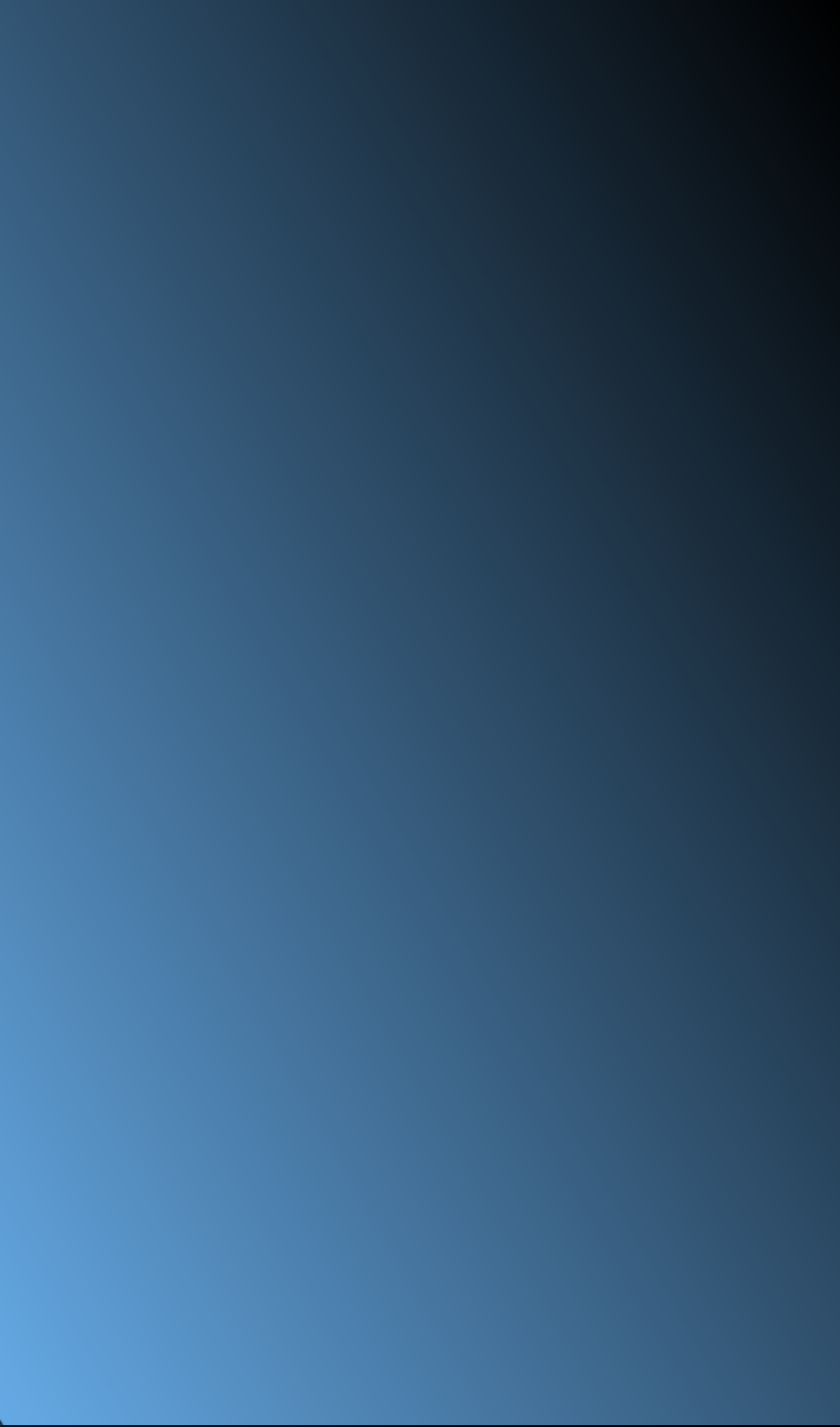 WHO IS IN THE ROOM?

In the chat write the following:
Your name 
Your district, charter network, or County Office 
Your current role
What job would you like to have in 5 years?
Building 
Community
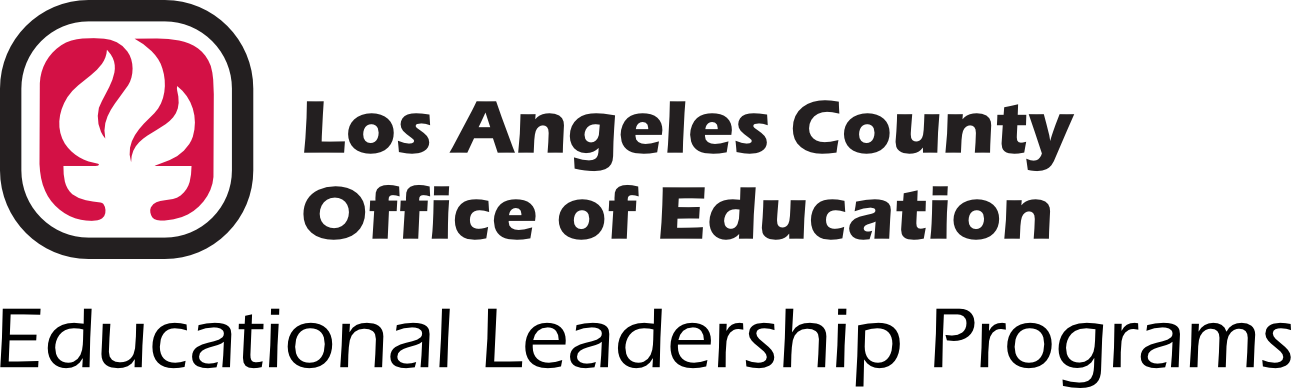 CASC: Two Year Program Overview
CANVAS LEARNING MANAGEMENT SYSTEM (LMS)
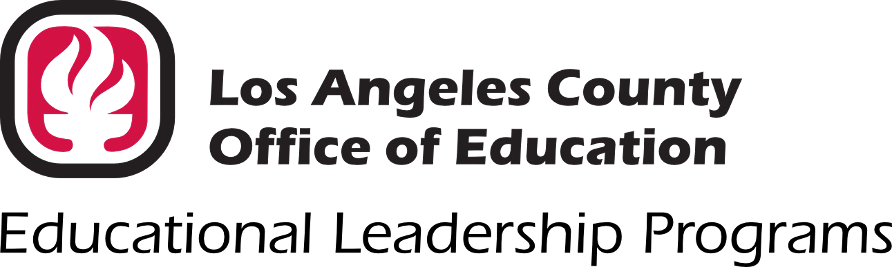 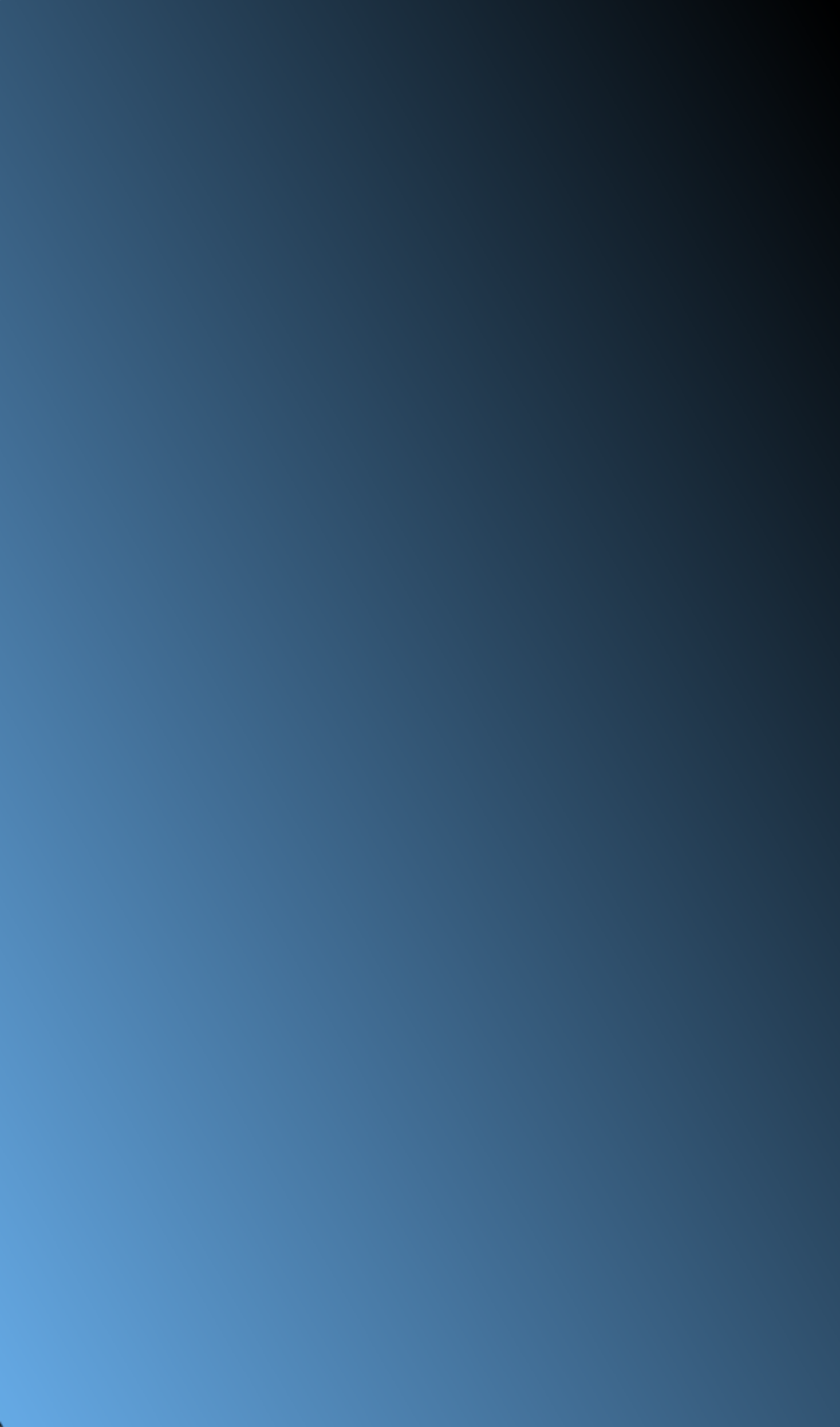 CASC OVERVIEW
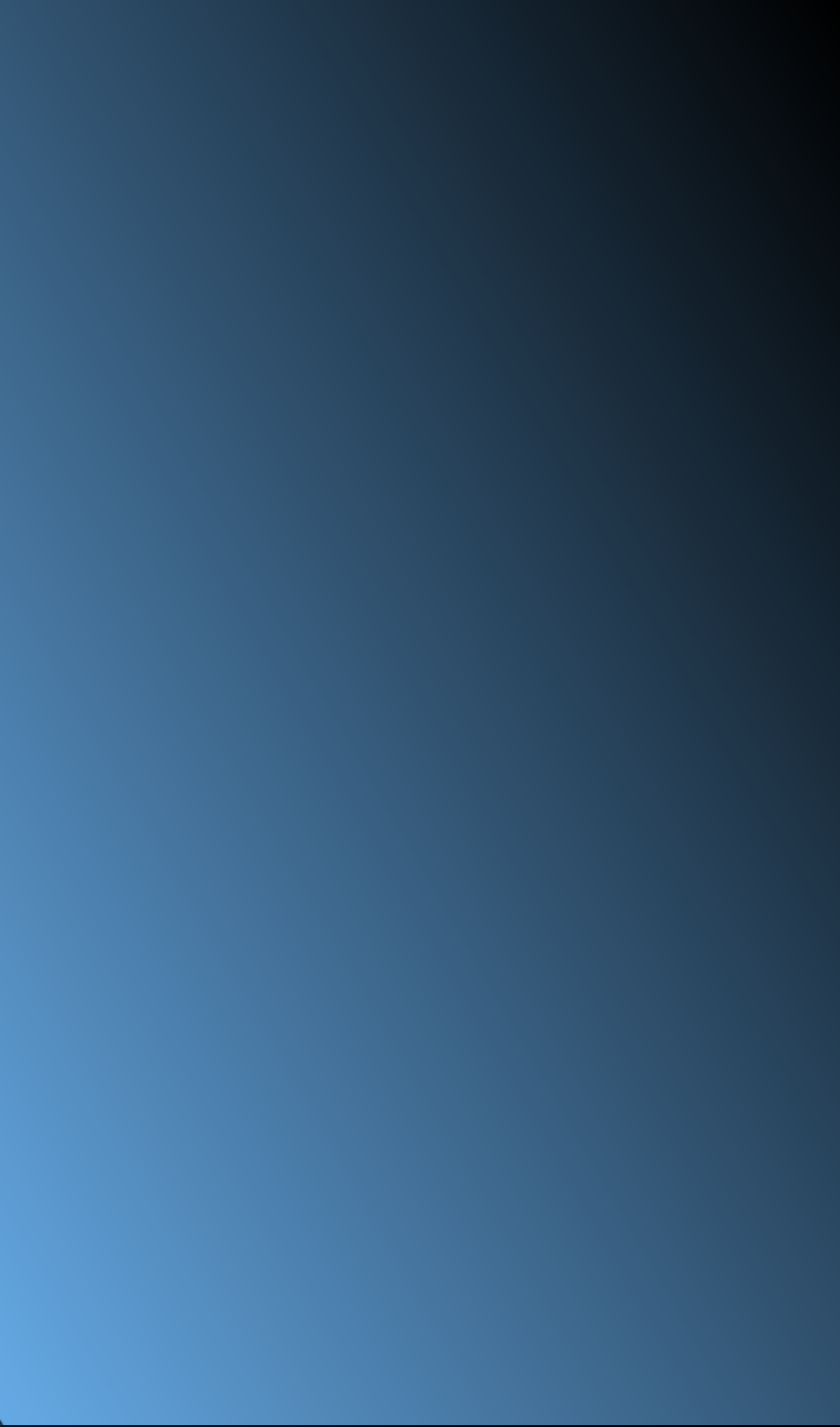 OUR WHY
Preparing
Highly Effective Educational
Leaders
The need to prepare highly effective school leaders is critical to the success of our students in the current climate.
Research links the role of the principal 
                        to positive student outcomes:
 
Developing high leverage engagement in instruction
Establishing safe and productive school climates
Facilitating	collaborative structures and professional learning
Managing personnel and resources strategically
Creating equitable systems that allow all students to thrive
Challenging/disrupting barriers to access and equity
“It is the principal who enables the local school to come alive- a leader who is equally plugged into the local community and the wider societal context. Together they produce graduates and citizens who are aware of what the world is facing.”
- Michael Fullan,                              The Principal 2.0 (2023)
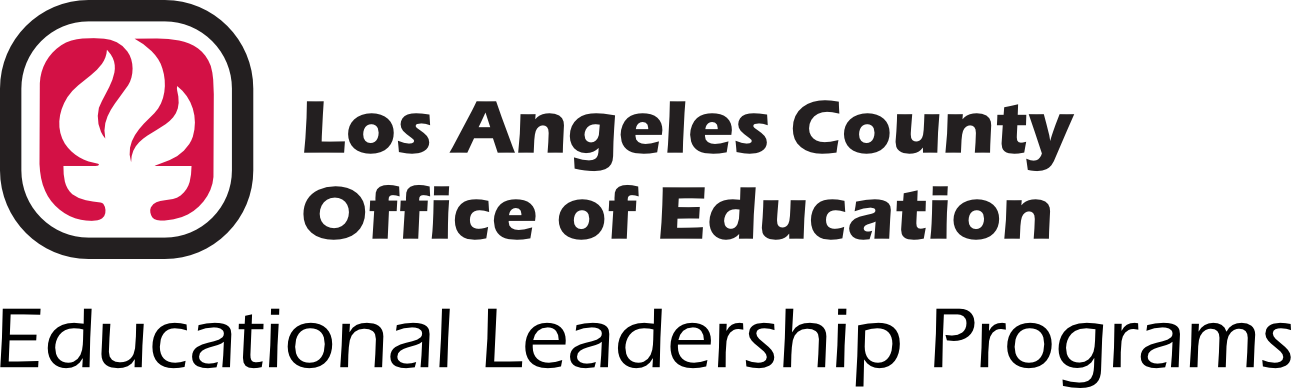 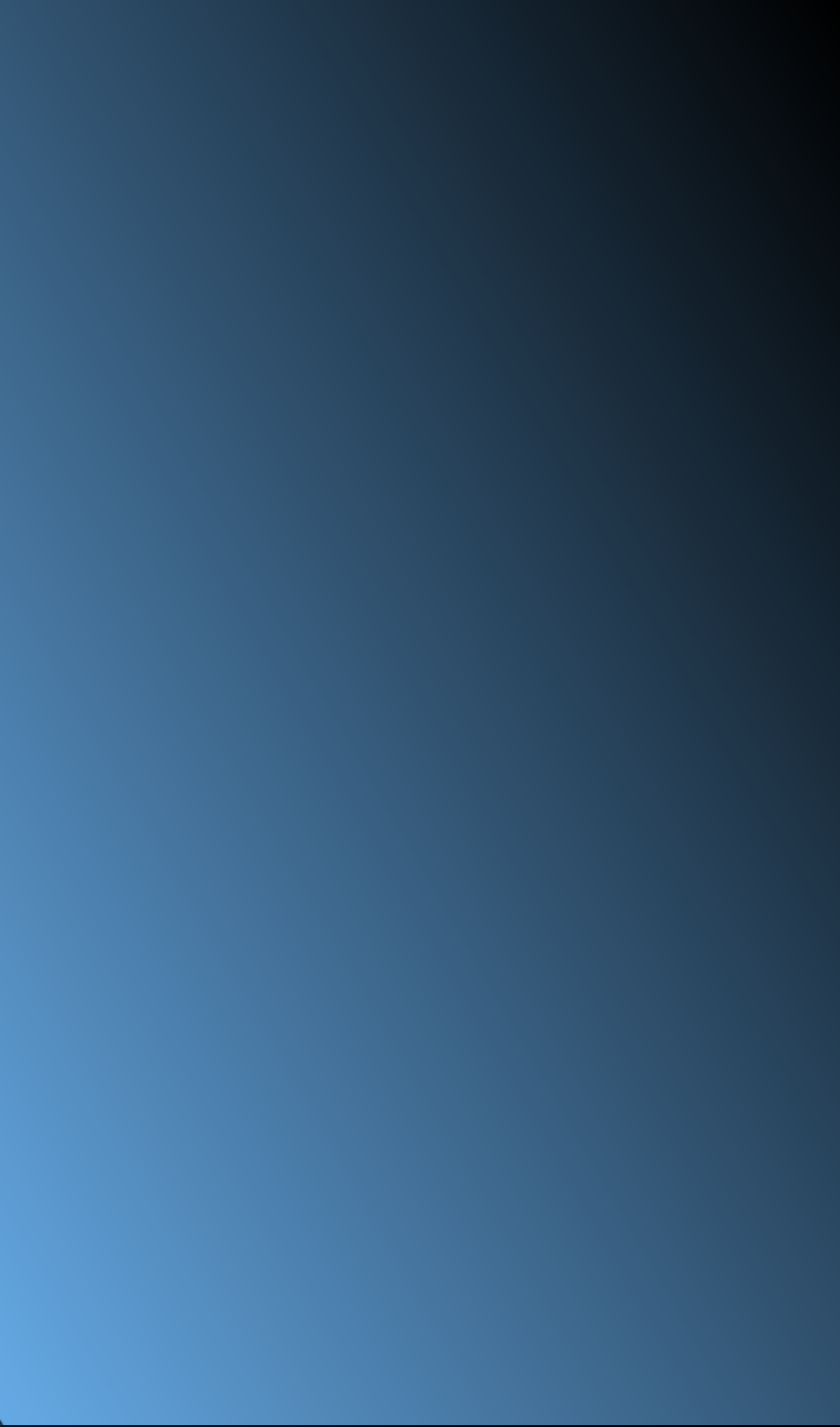 OUR IMPACT
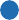 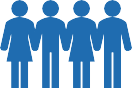 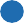 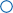 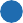 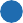 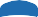 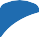 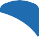 Educational Leadership Programs
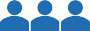 For over a decade, ELP has supported PreK-12 Educational Leaders through a high-impact program designed to improve learning conditions for students across LA County
1000+
Educational    Leaders have been served through our Preliminary and Clear Administrative
Services credentialing programs
Graduates and current candidates are culturally and linguistically diverse and mirror LA County’s demographics
Serves a range of educational leaders in a variety of educational settings and capacities (urban, rural, suburban, charter, district, court schools, county office, specialty schools, private)
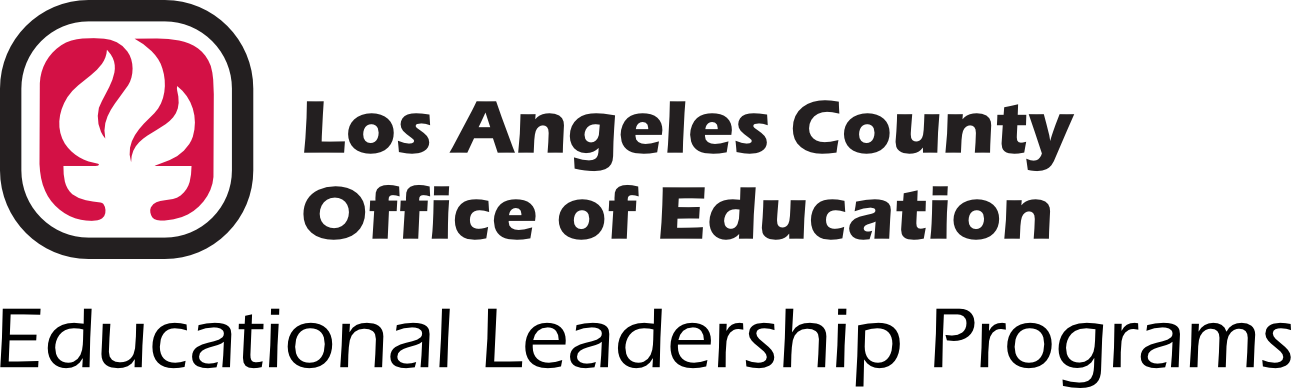 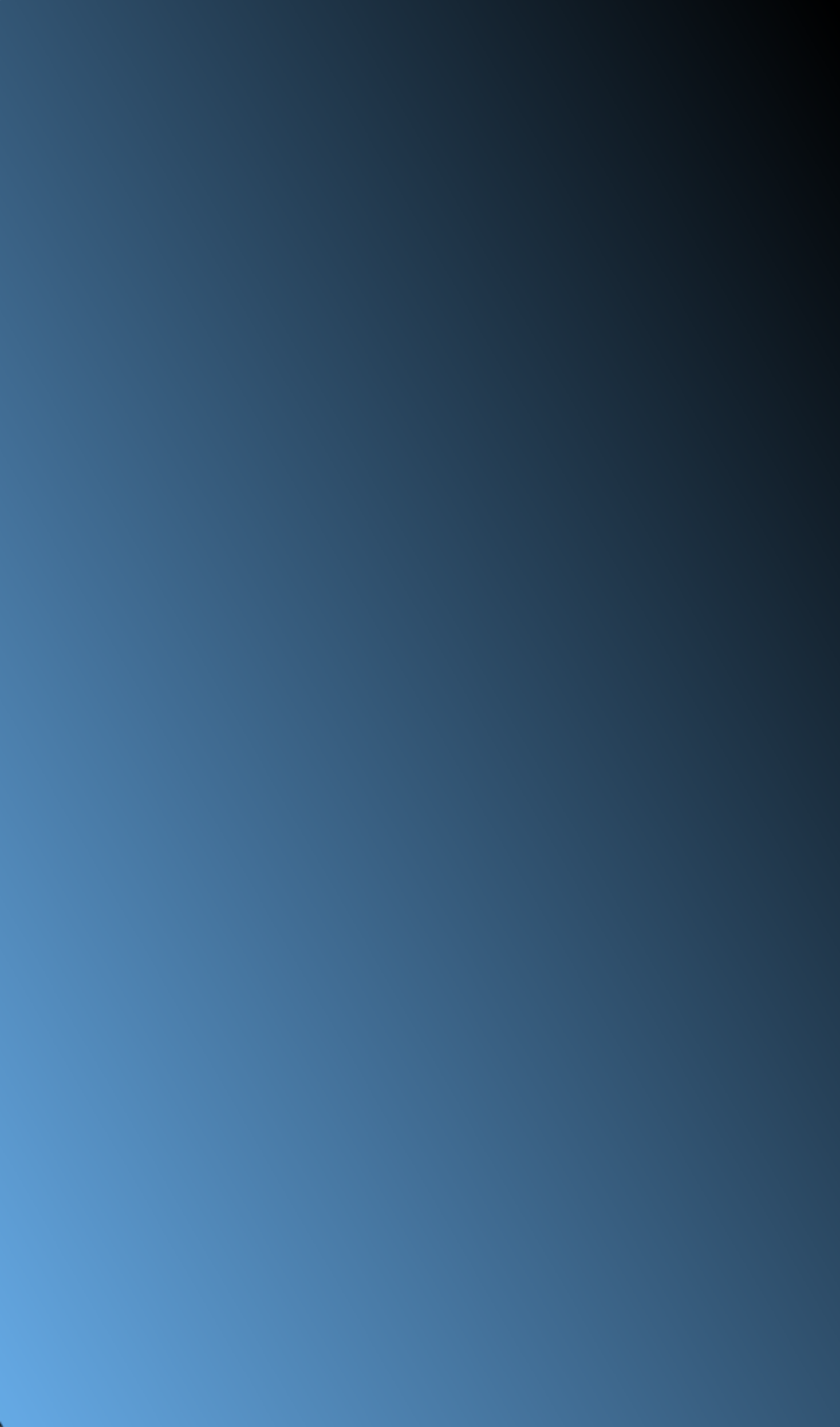 FINDING OUR TRUE NORTH
Leadership
Purpose
Service
Diversity
Future Focused
Professional Standards
Relevance
CASC:
Equity- Driven Leadership
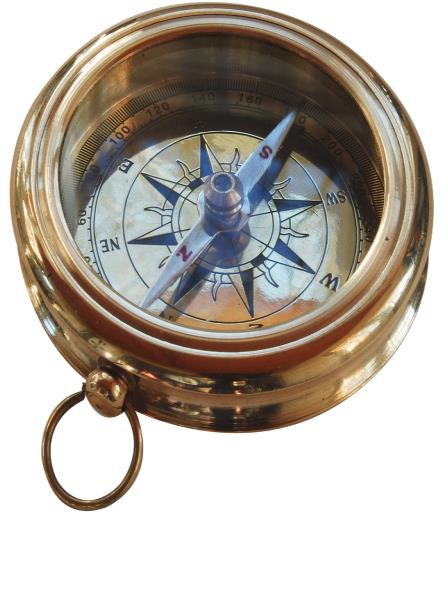 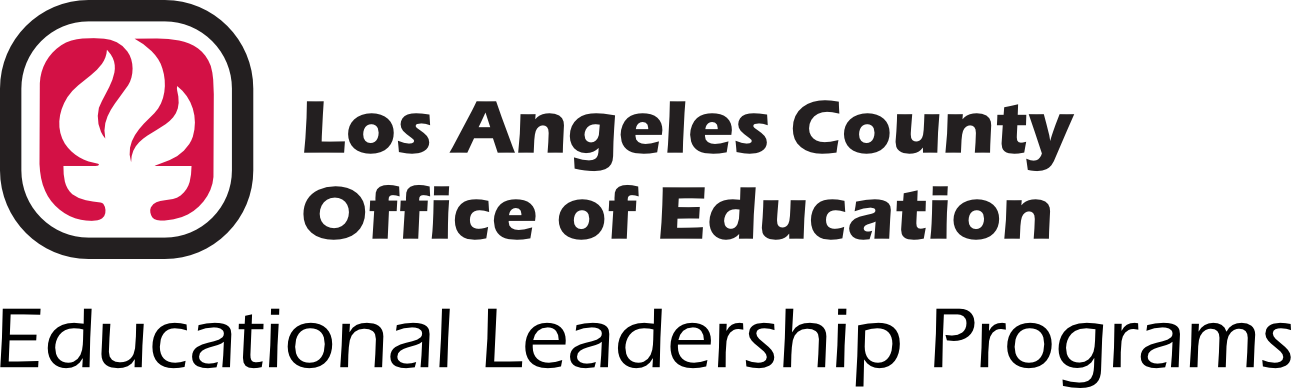 [Speaker Notes: Our Values…]
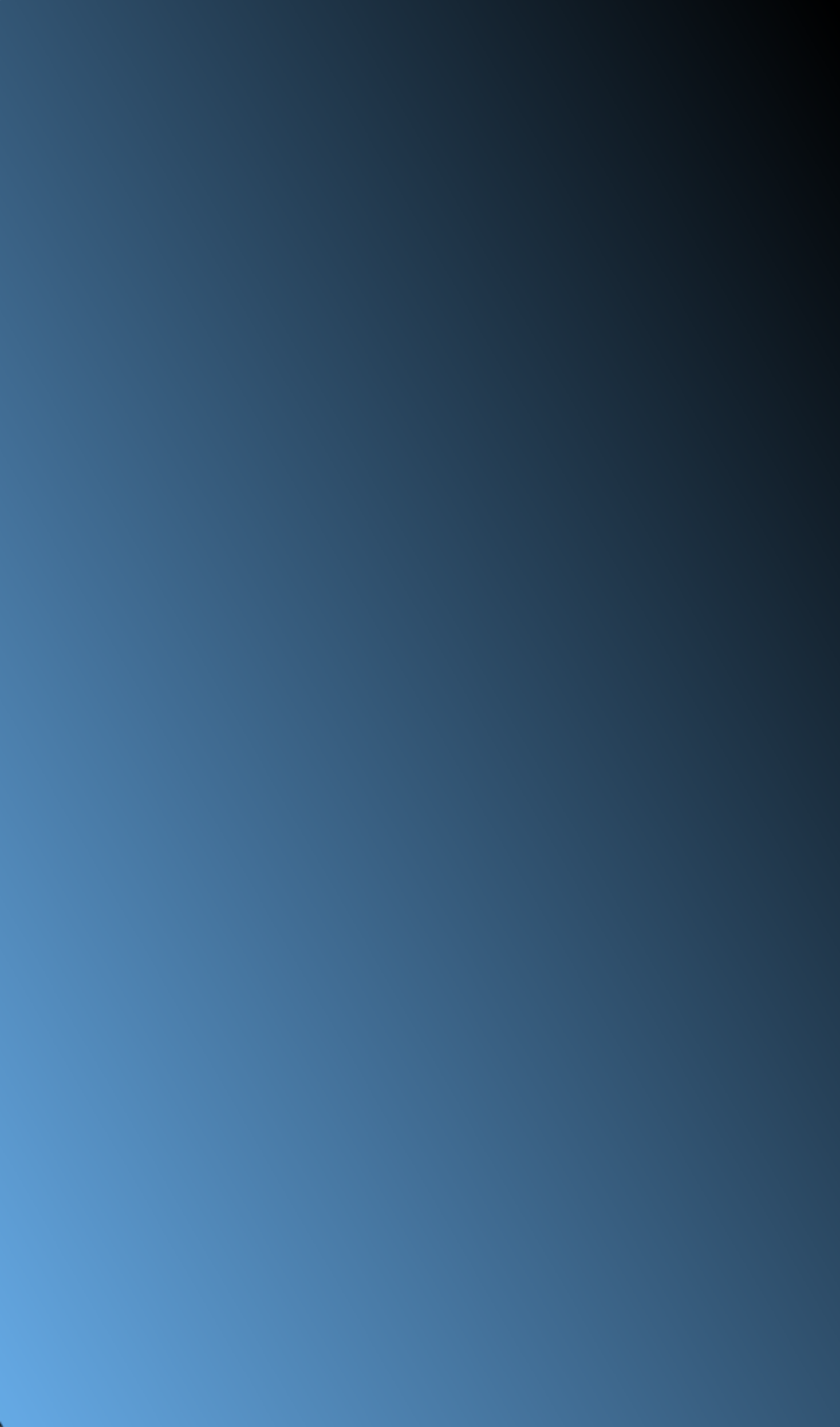 CASC: Two Year Program Overview
LACOE PROGRAM HIGHLIGHTS
A Customized Induction Plan includes three job embedded goals per year and an individualized  professional learning plan. 

Online seminars, in person trainings, virtual trainings, and optional 
safety academy have real life implications for California Professional Standards for Education Leaders (CPSEL).

Forty hours of one-on-one, job-embedded Leadership Coaching to 
support "administrative" daily responsibilities.

Learning Management System, provides a secure online environment for electronic portfolios and assessments.

A final in-person Culmination Celebration with end of year activities.
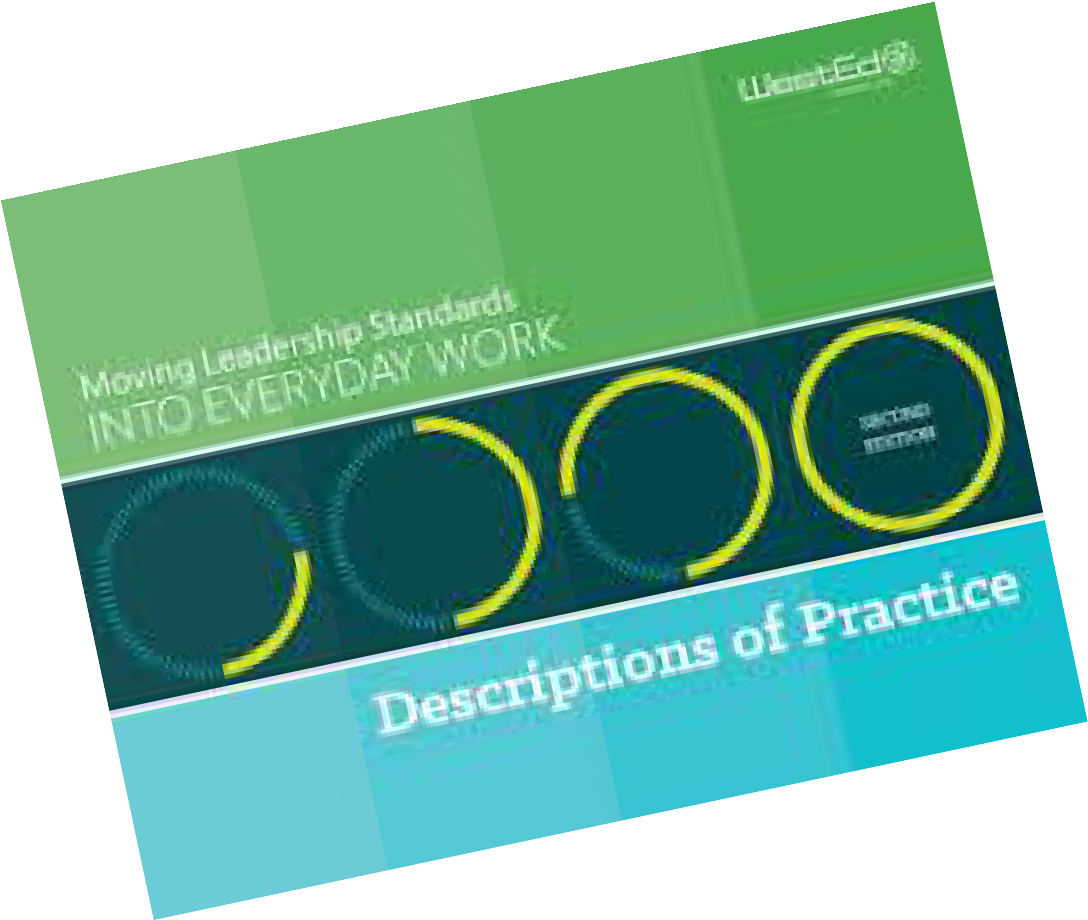 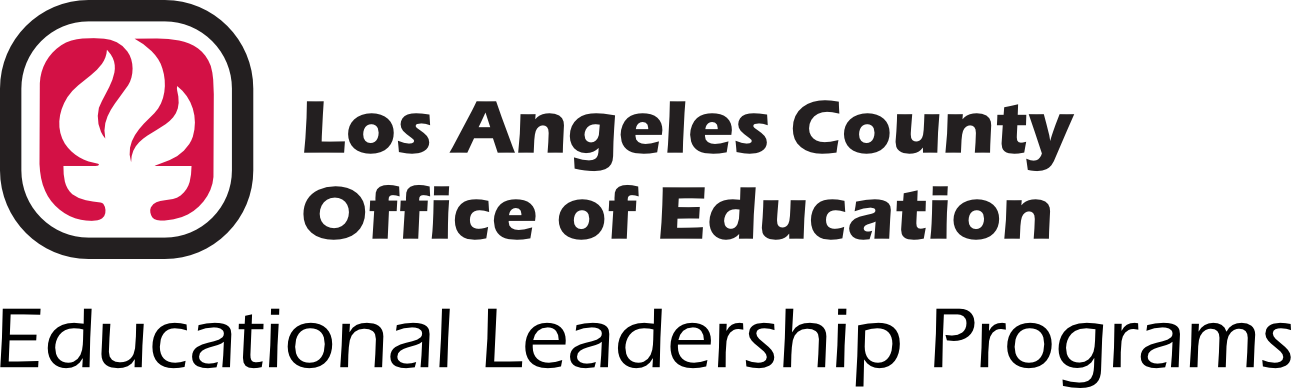 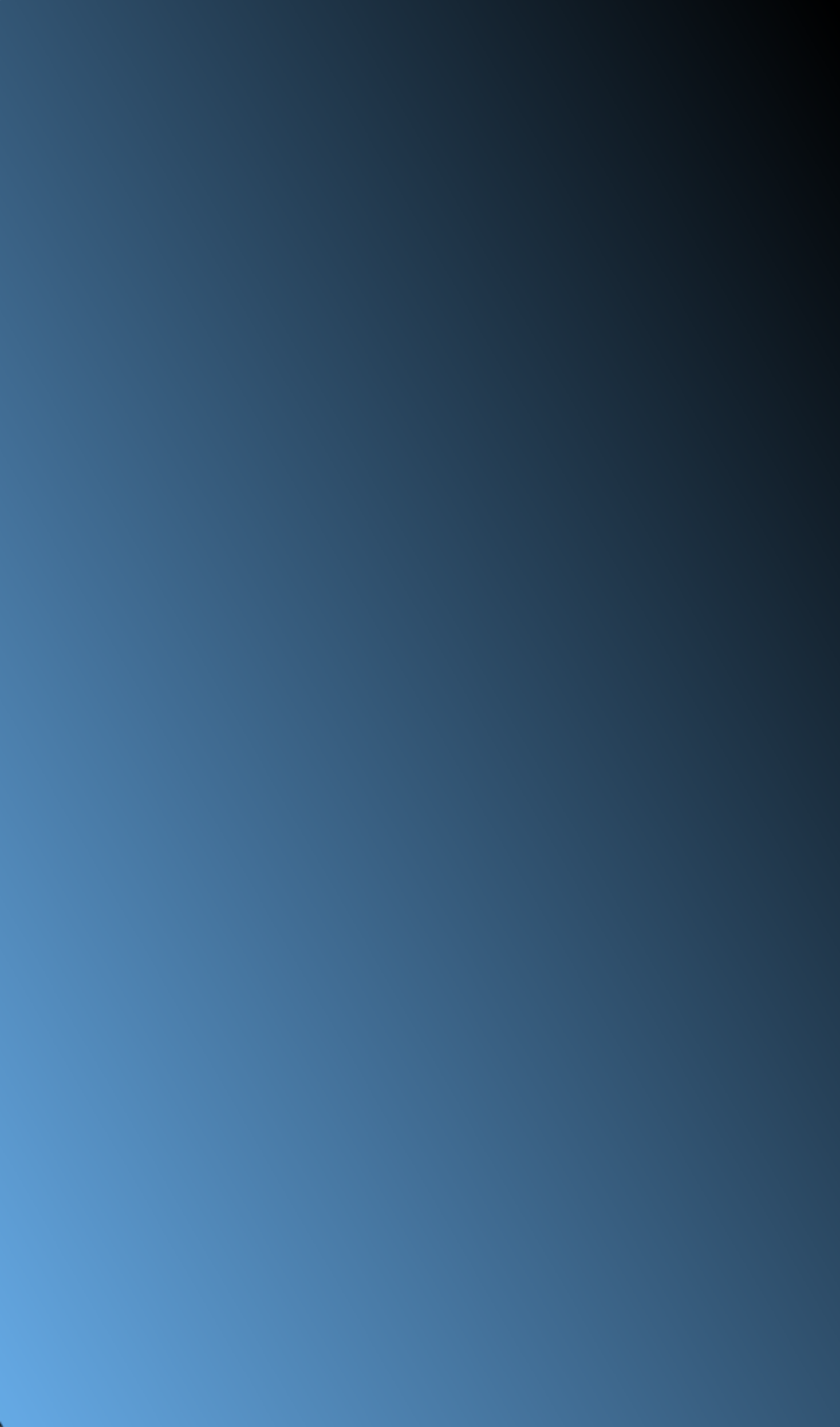 CASC: Two Year Program Overview
CASC: Two Year Program Overview
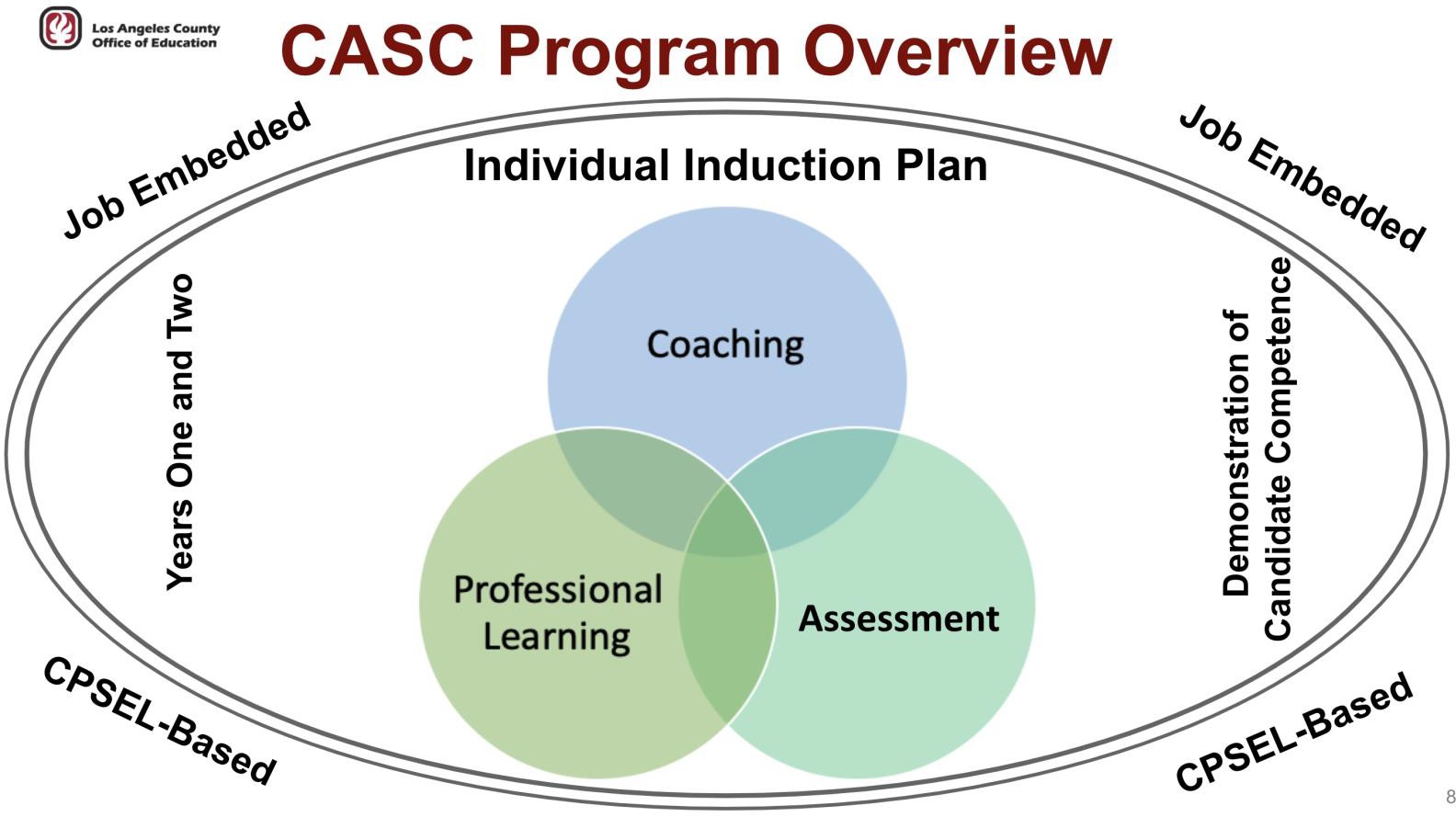 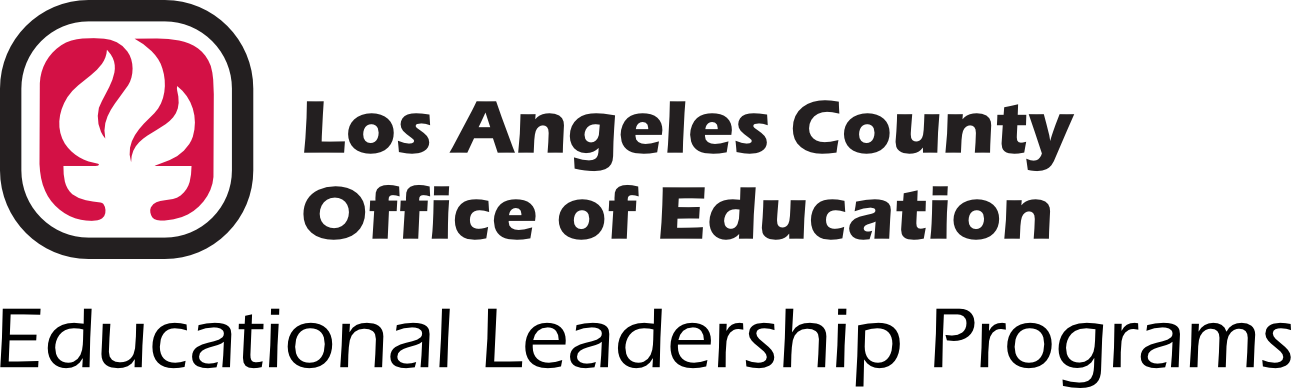 CASC: Two Year Program Overview
CANVAS LEARNING MANAGEMENT SYSTEM (LMS)
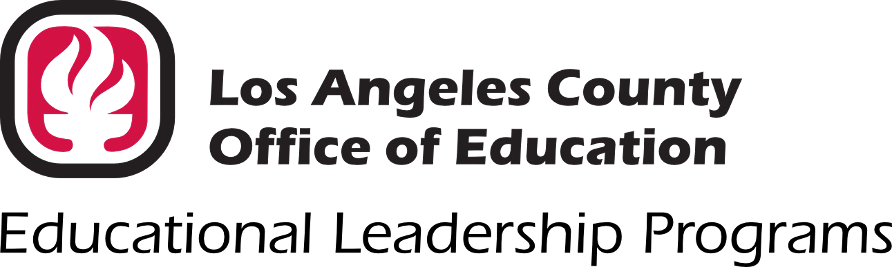 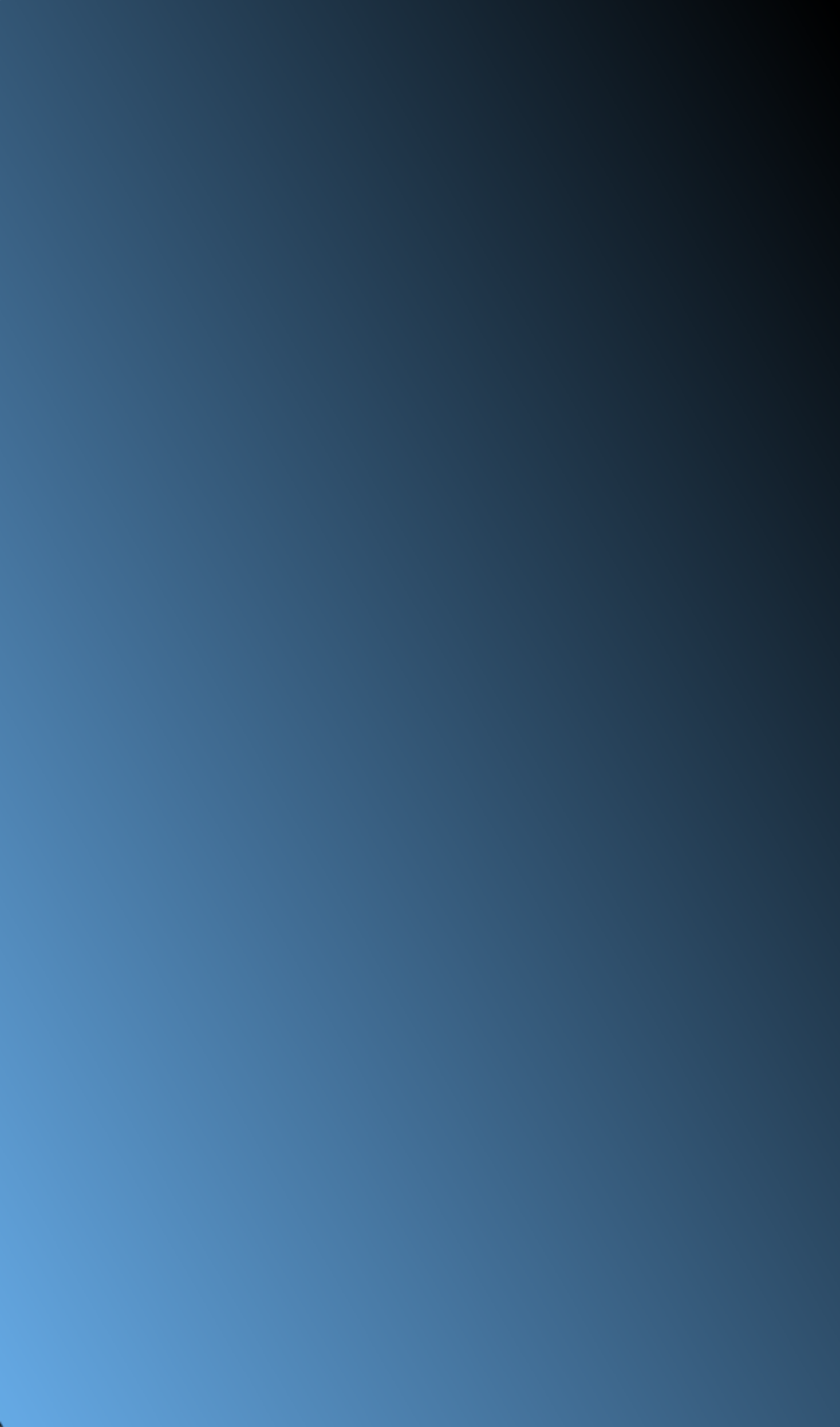 PROFESSIONAL LEARNING COMPONENT, ASSESSMENT CYCLE, AND LEADERSHIP COACHING
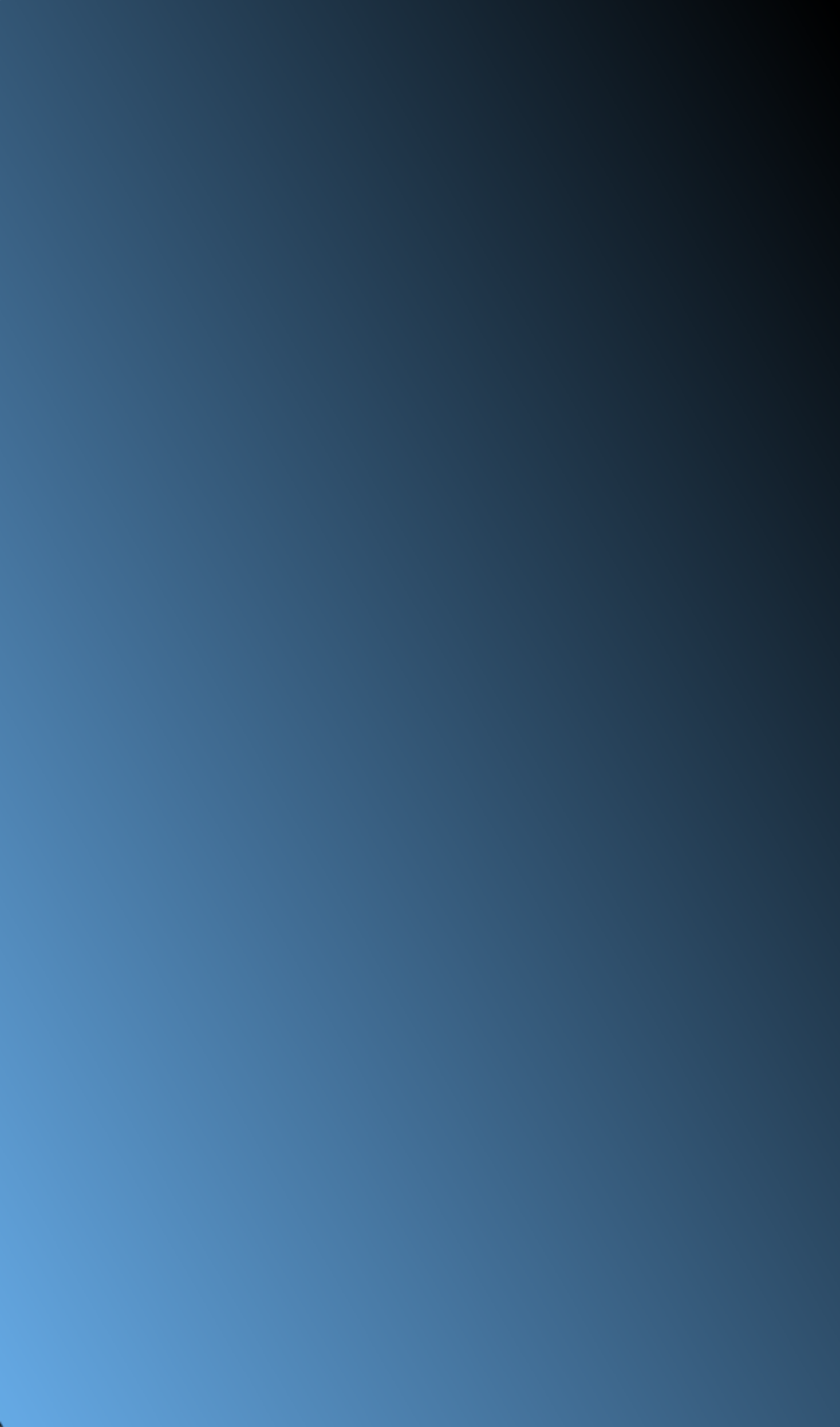 CASC: Two Year Program Overview
CASC: Professional Learning
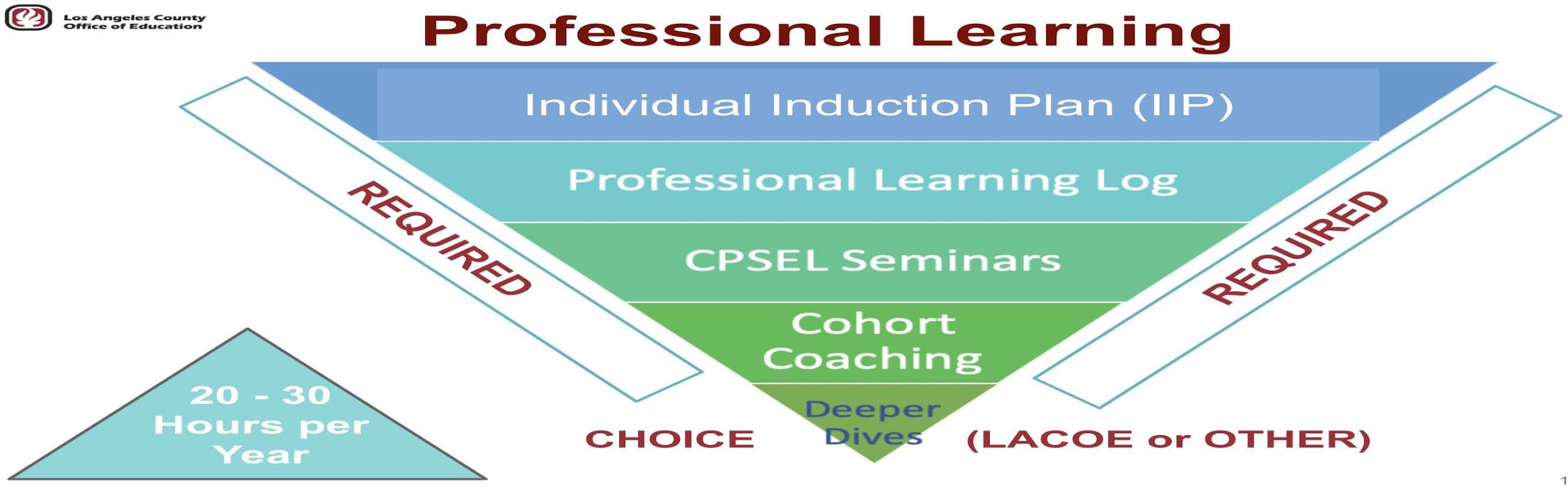 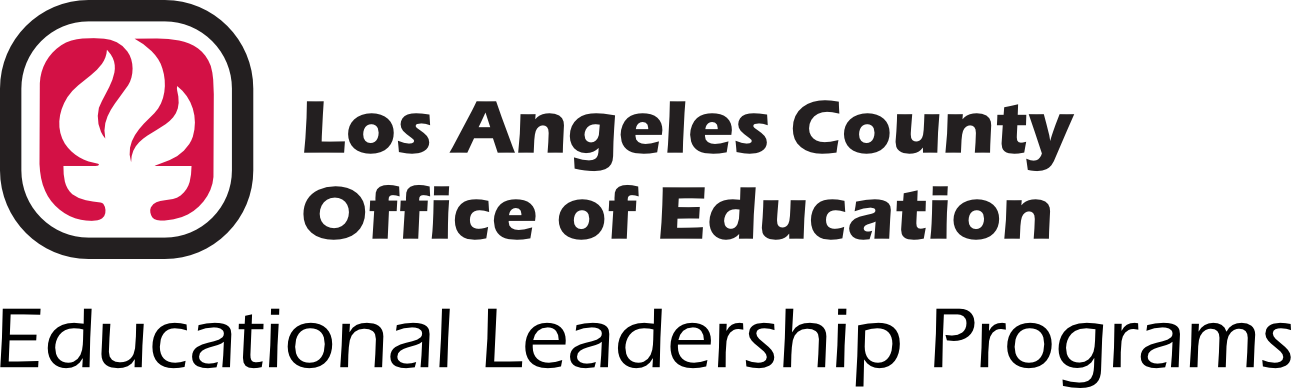 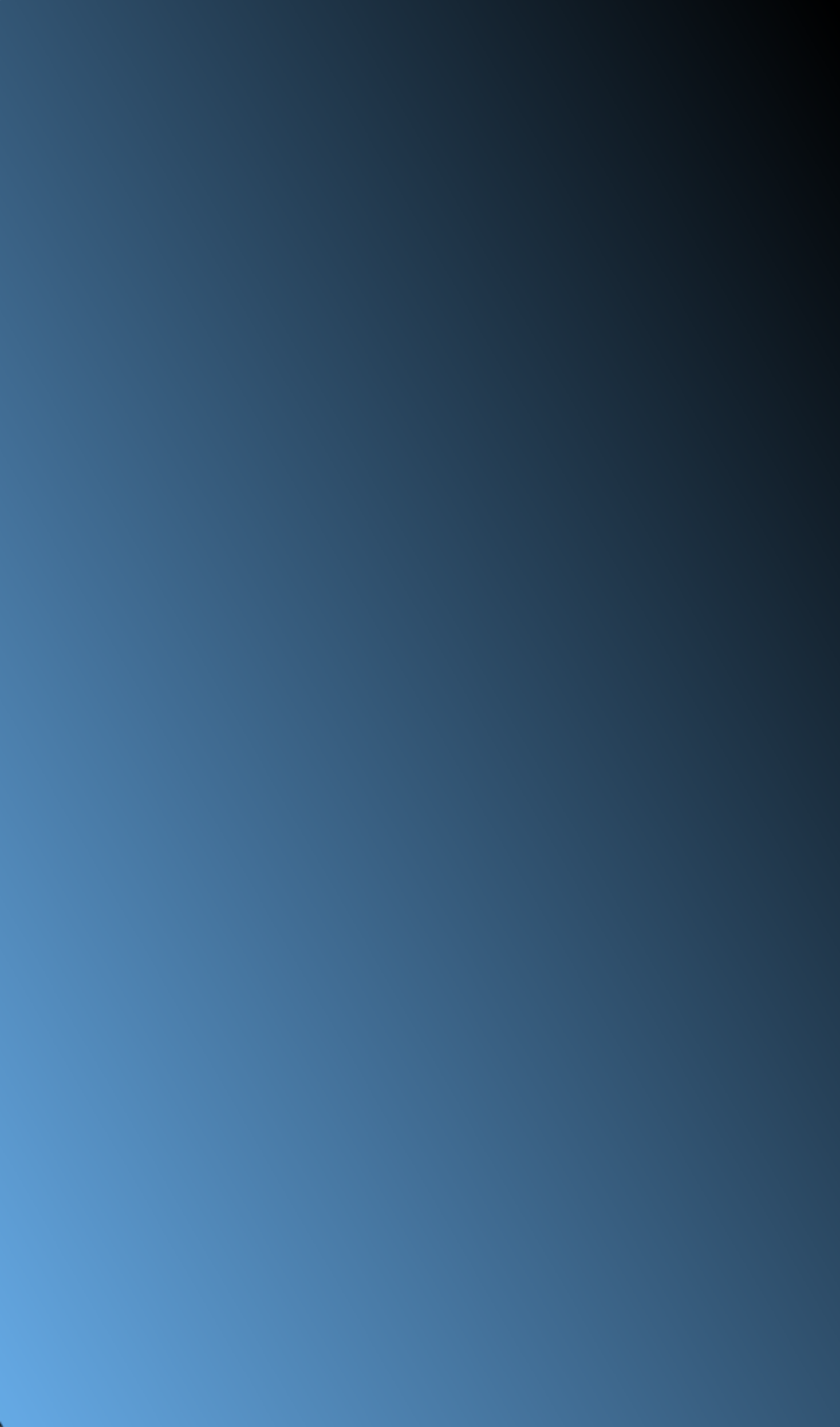 CASC: Two Year Program Overview
CASC: ASSESSMENT CYCLE
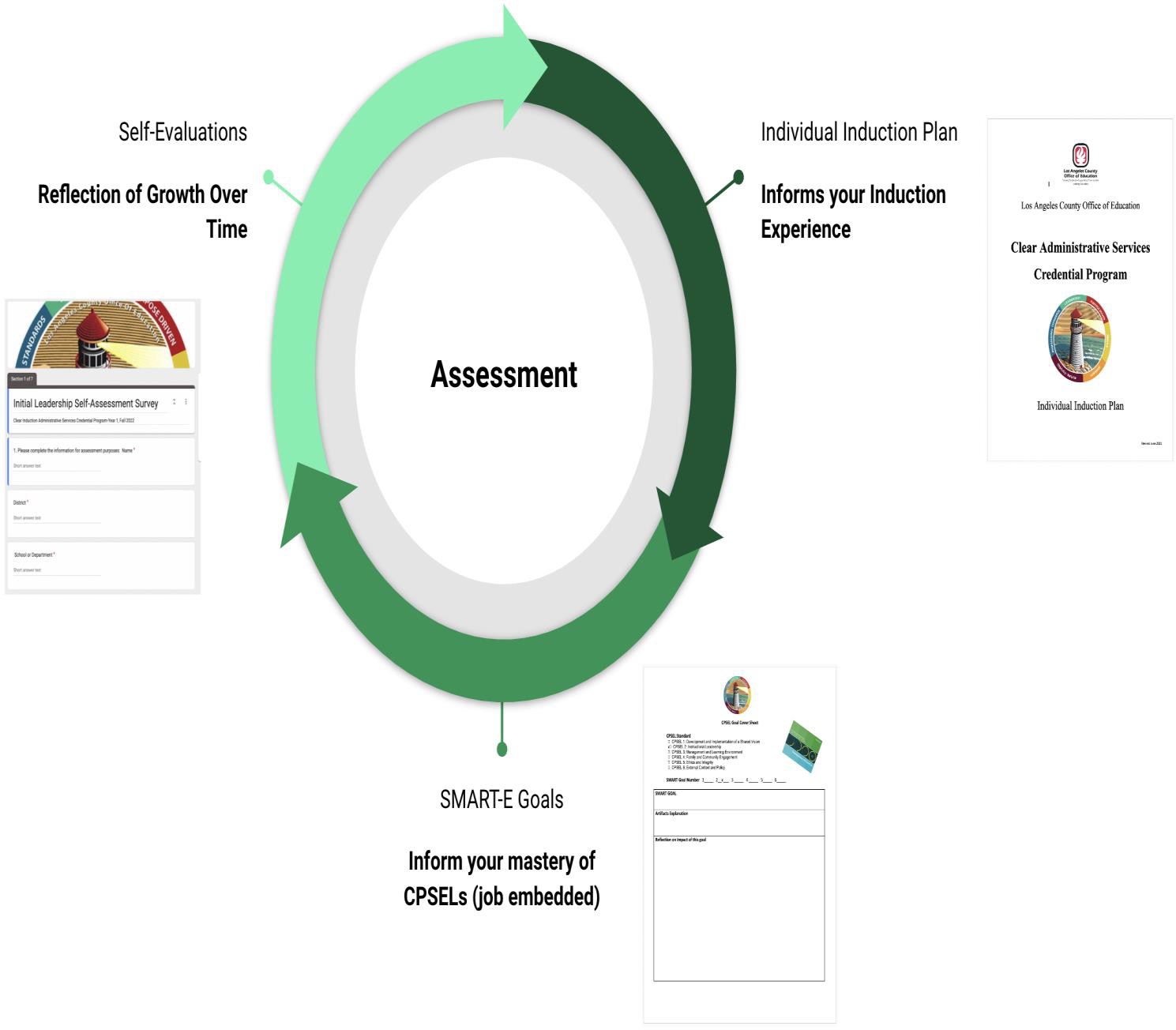 SMARTIE Goals
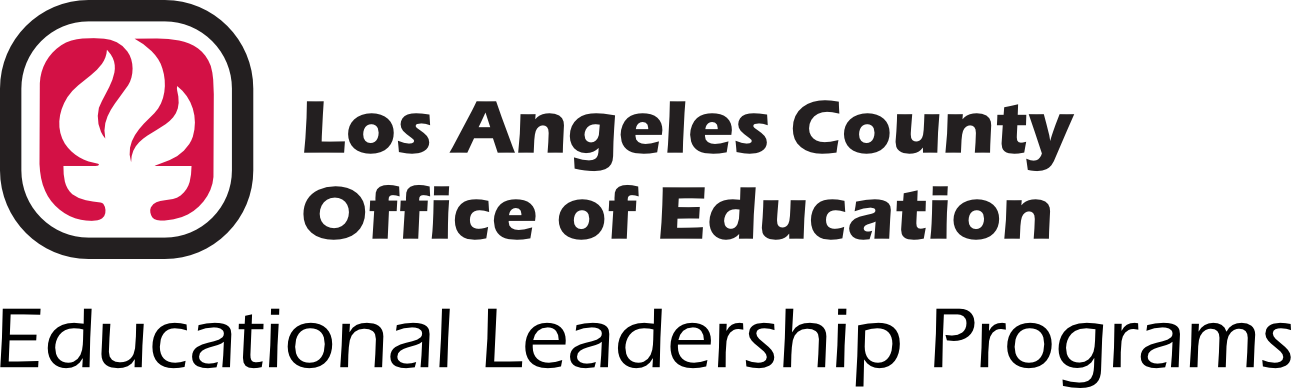 [Speaker Notes: Cycles used through our two year program…Inform your IIP Reflect your site and district goals…inform your Smartie Goals Capsules]
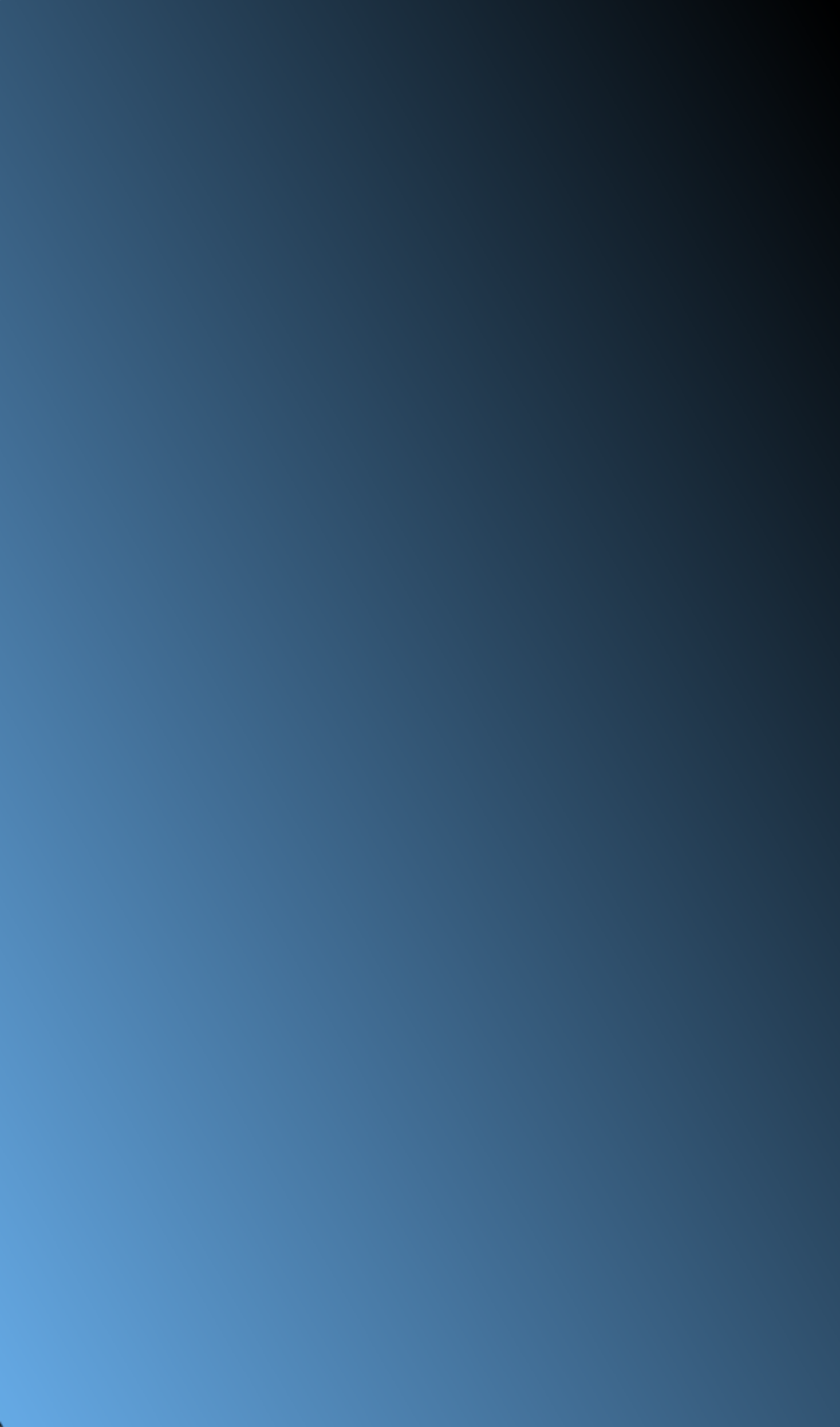 CASC: Two Year Program Overview
CANVAS LEARNING MANAGEMENT SYSTEM (LMS)
Canvas is Used Throughout LACOE 
All CASC materials and resources are housed in CANVAS
All assignments are submitted by candidates through CANVAS
Feedback from assignments will be provided through CANVAS, with options to communicate with assignment reader and coordinator regarding course work and other requirements
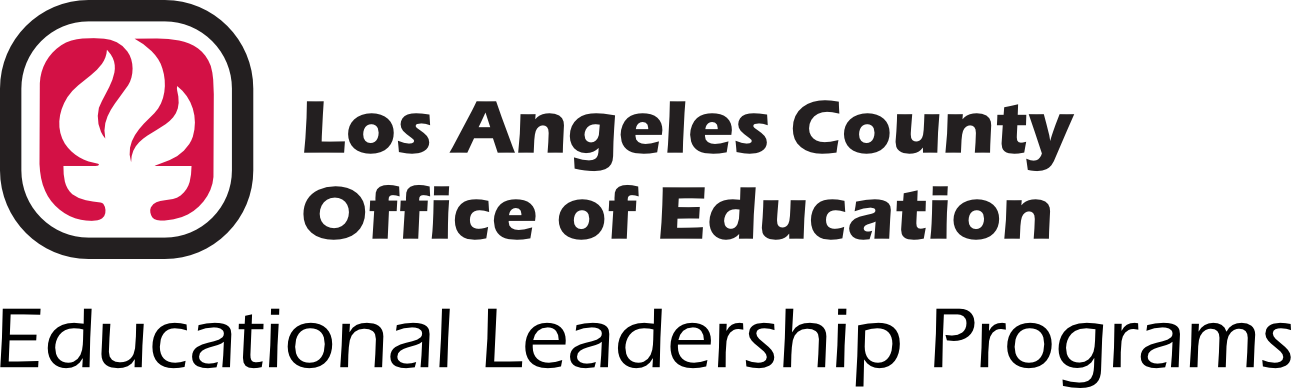 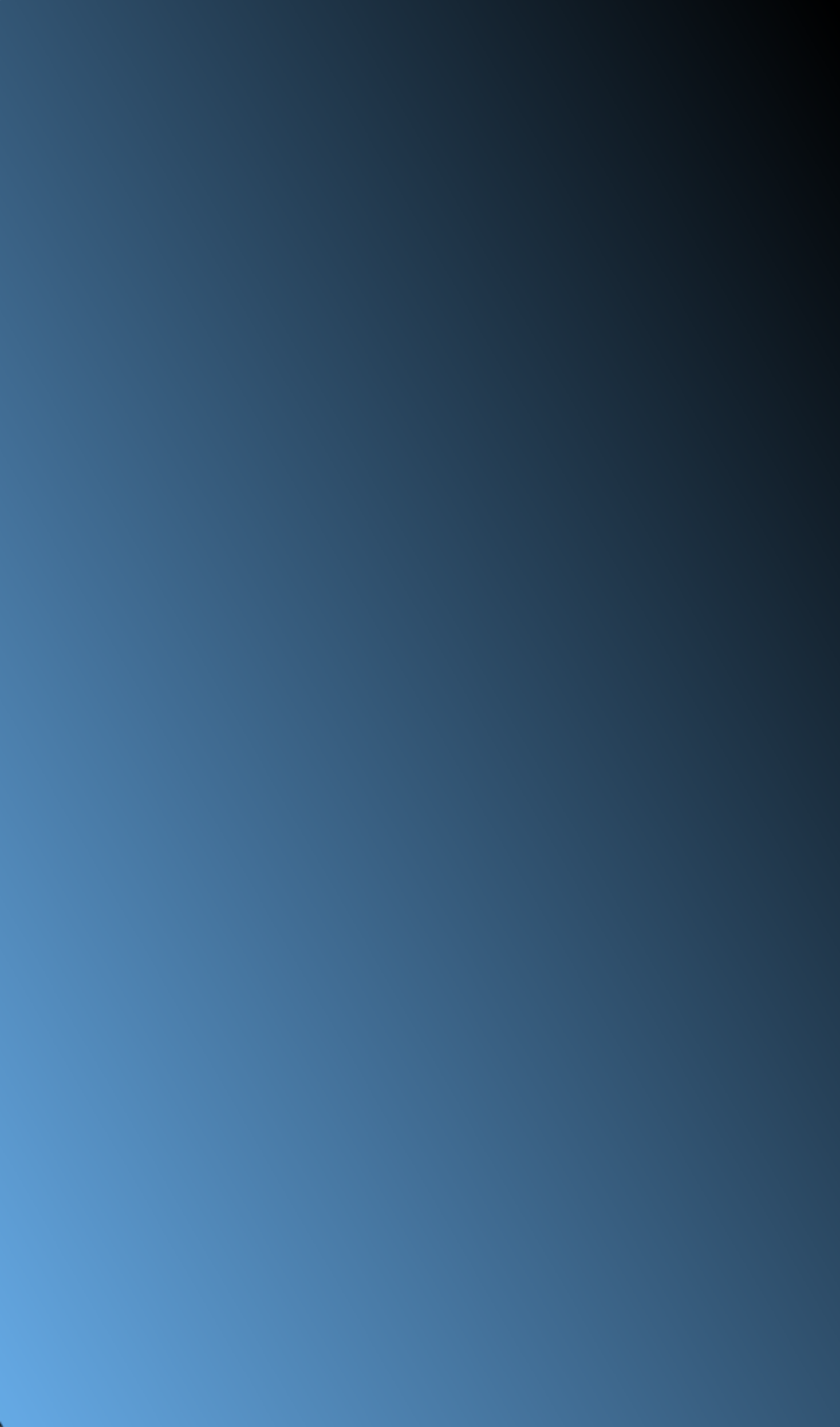 CASC: Two Year Program Overview
CASC: LEADERSHIP COACH TRAINING
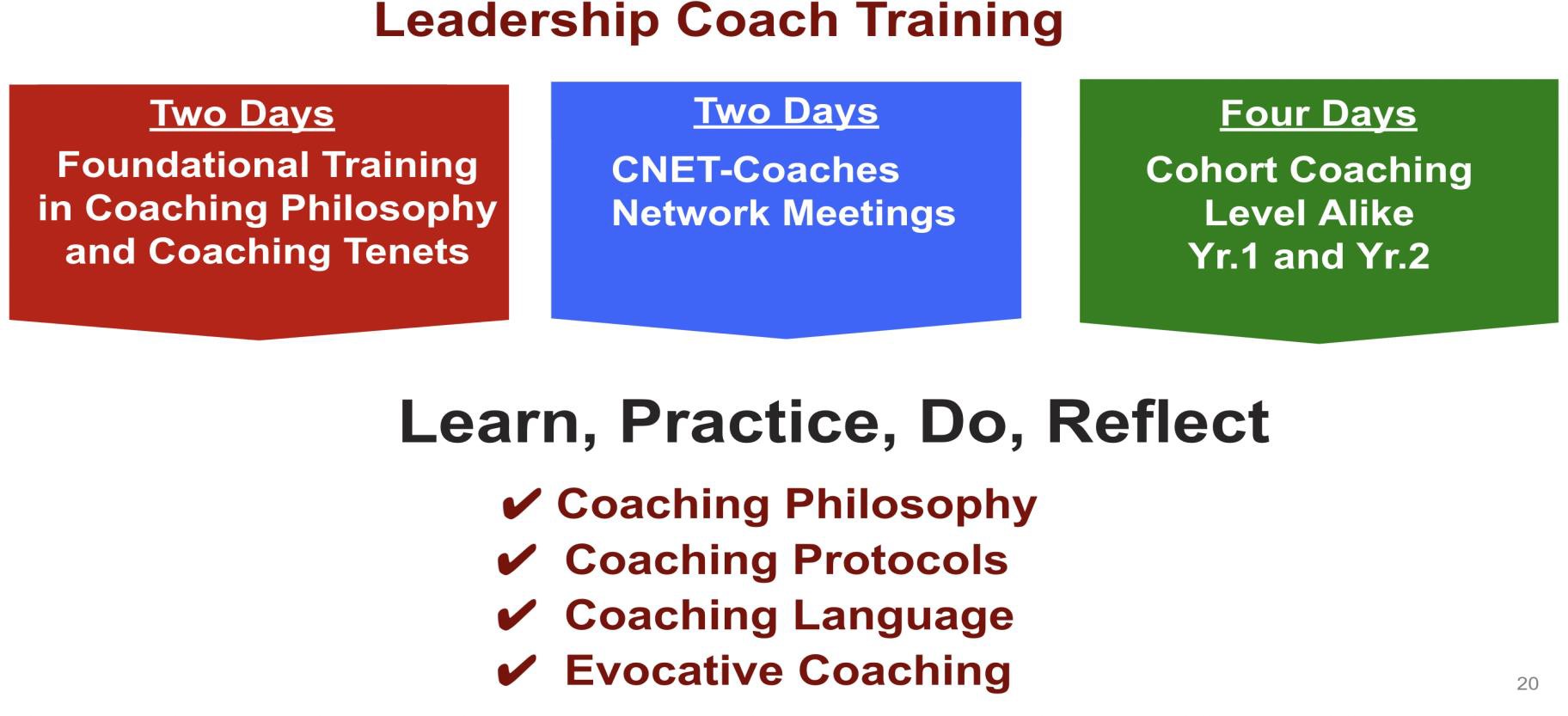 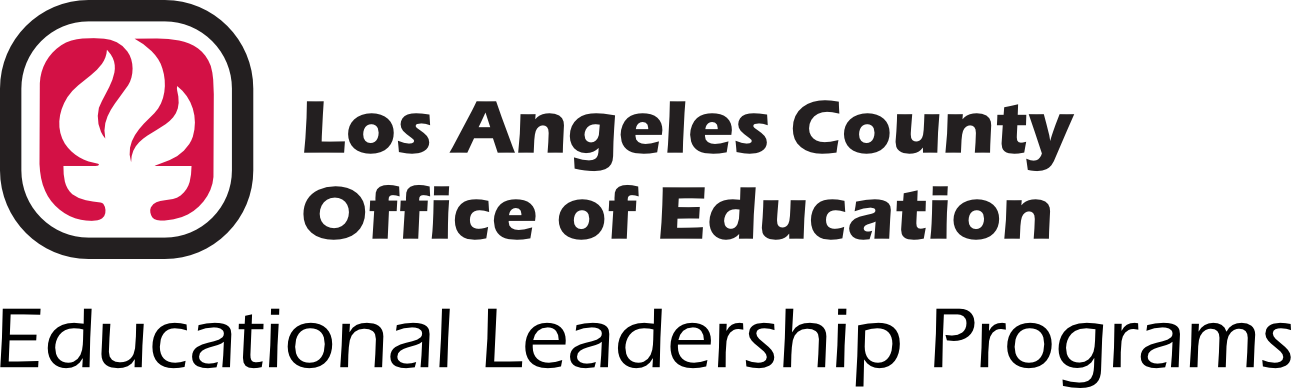 CASC: Two Year Program Overview
CANVAS LEARNING MANAGEMENT SYSTEM (LMS)
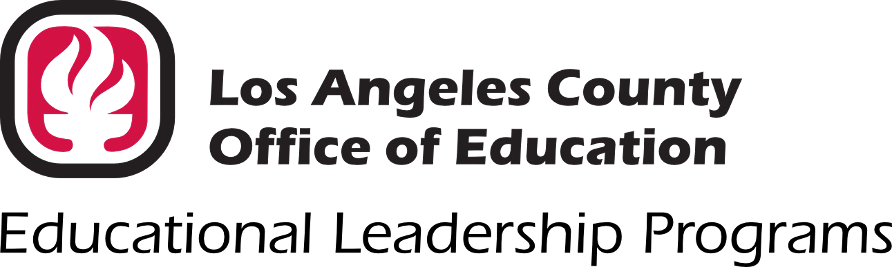 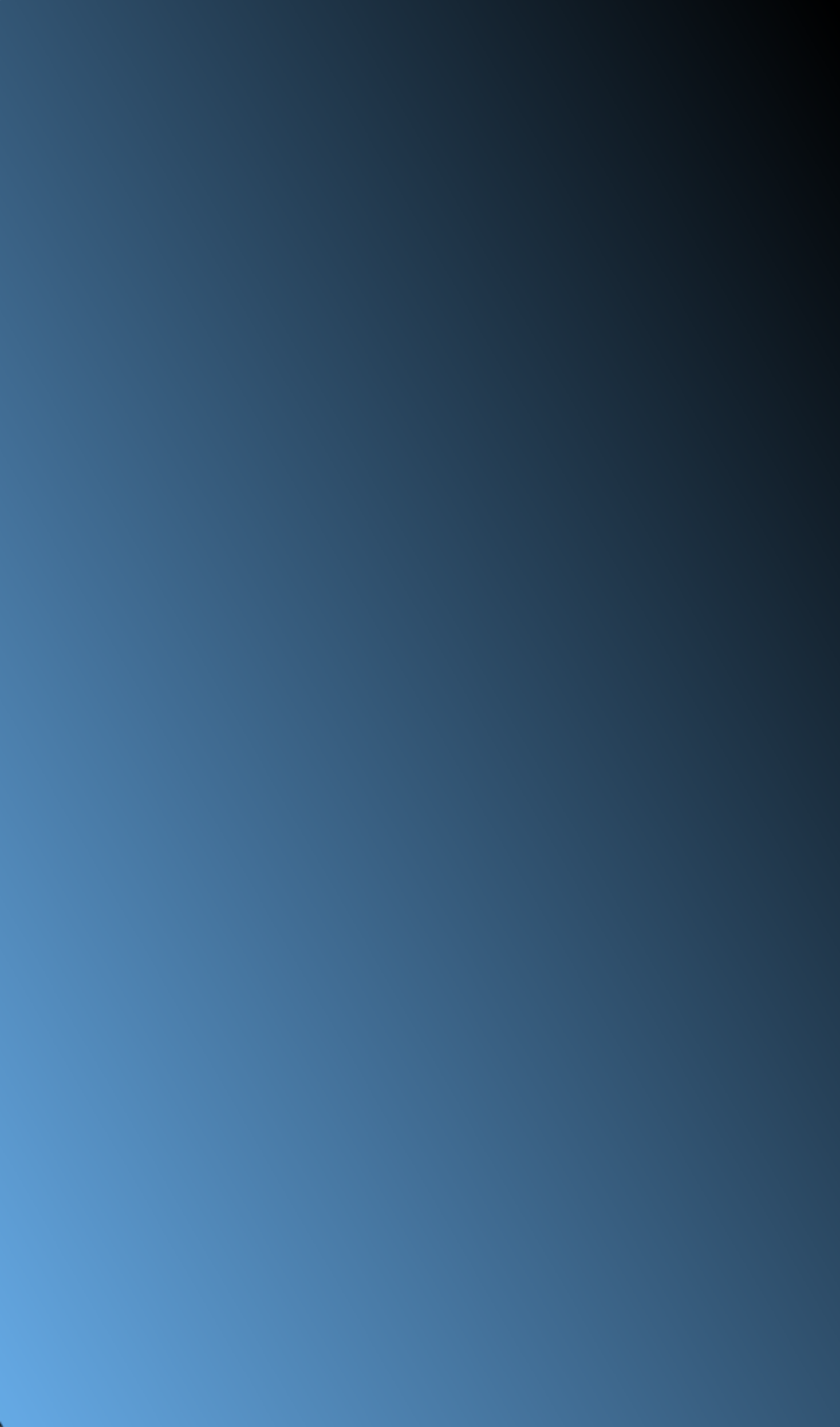 APPLICATION PROCESS AND PROGRAM TUITION
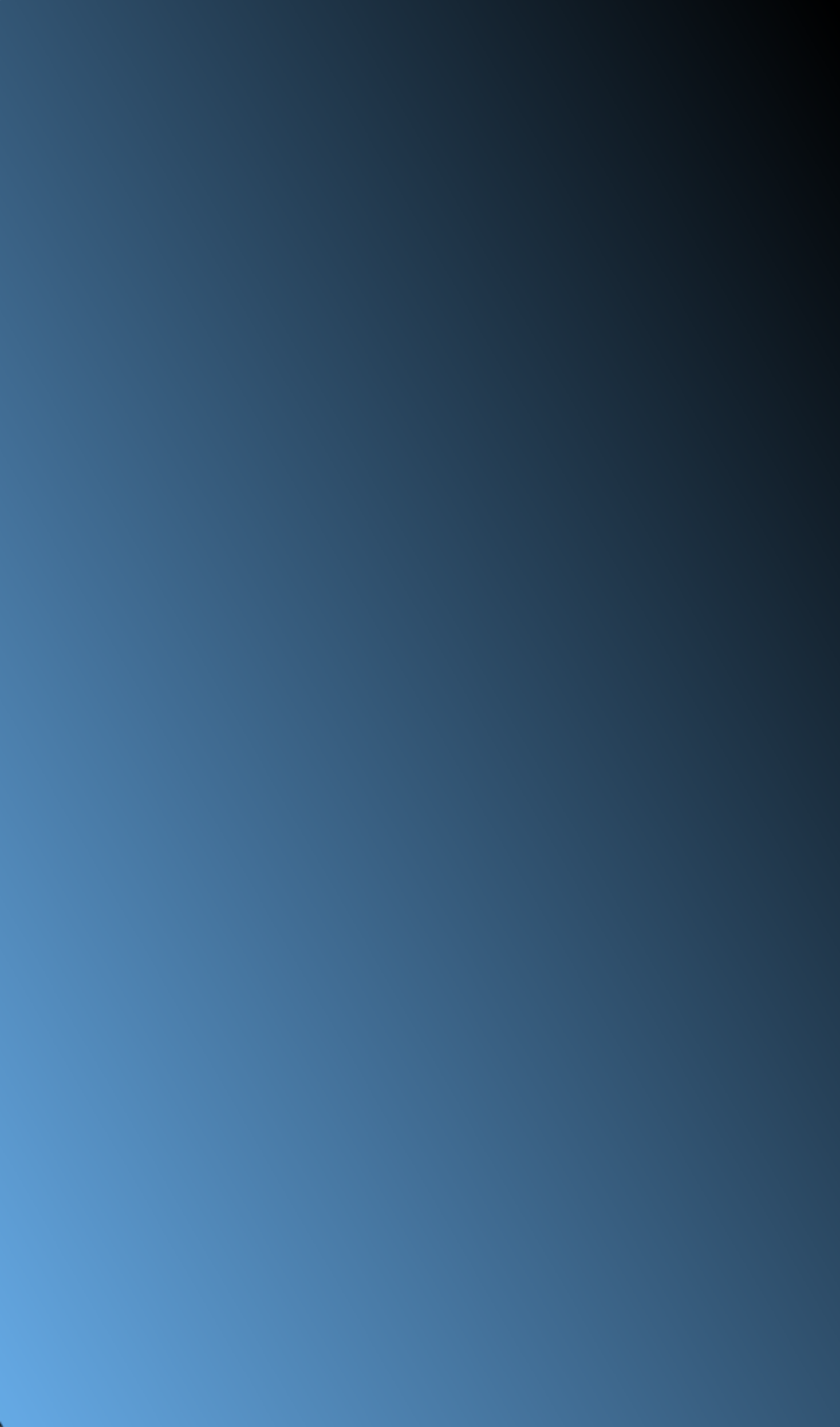 COHORT 11 APPLICATION PROCESS 
    FOR THE 2025/26 PROGRAM YEAR
CASC: Two Year Program Overview
Application period is from May 1st  thru September 1st 

Qualifications: 
Five years of experience in education (i.e. teacher, counselor, school psychologist)
Degree from an accredited college/university
Valid Preliminary Administrative Services Credential
Current resume
Verification of Employment as an Administrator
Verification of Financial Obligation Form (available on website)

Admission to CASC Program is dependent upon meeting above criteria
Application available on LACOE website:

www.lacoe.edu

Go to "Programs" on Home Page and click on "Educational Leadership Programs"
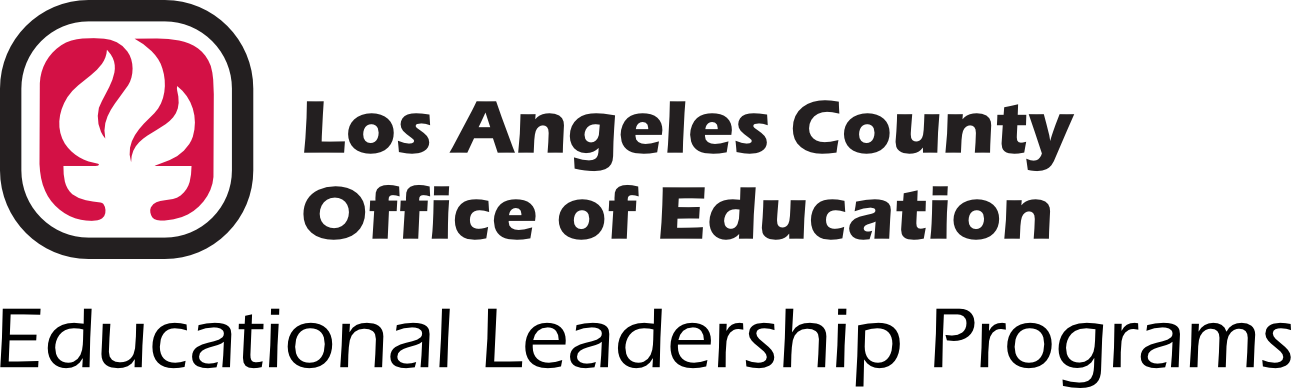 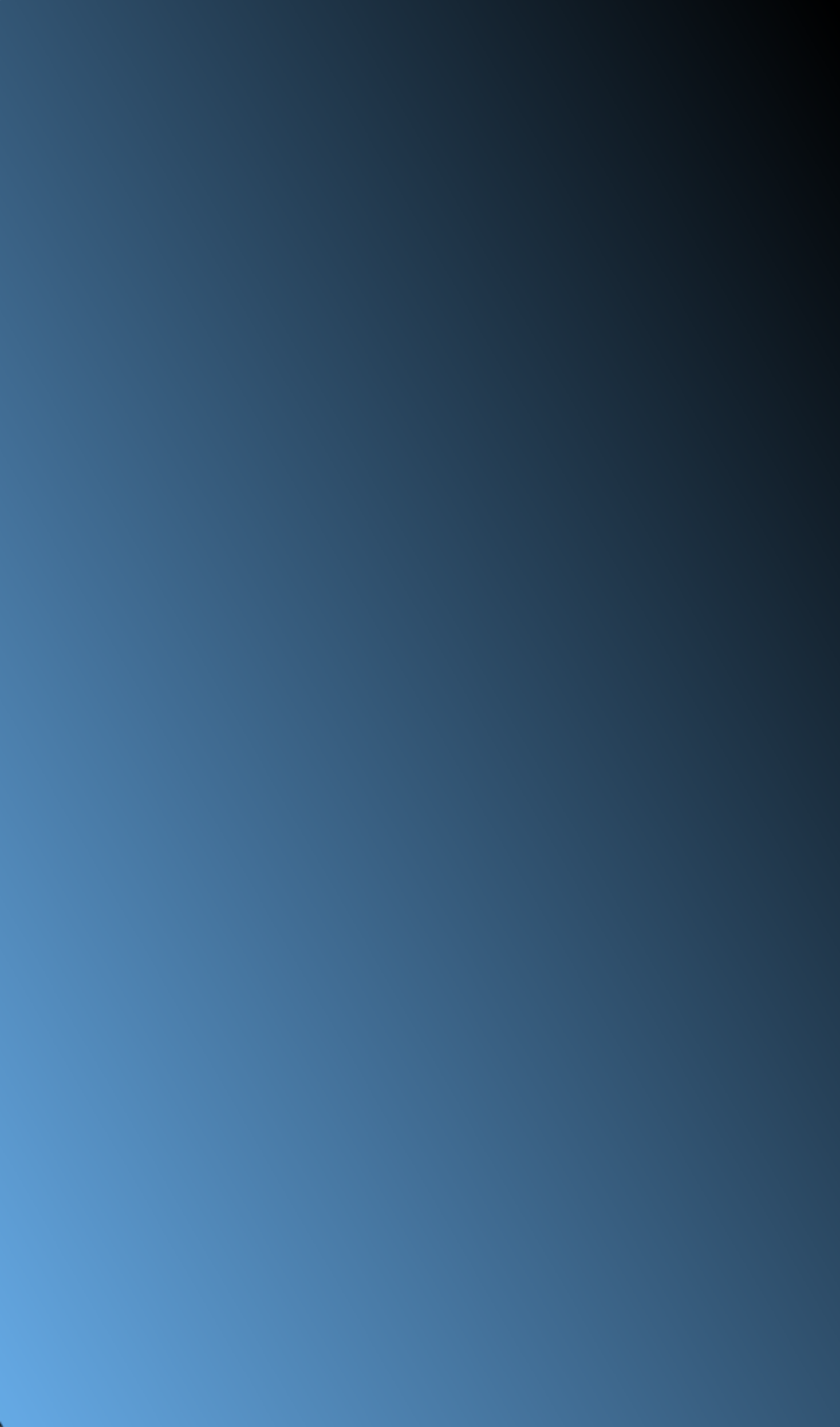 CASC: Two Year Program Overview
PROGRAM TUITION
Total Cost: 
$7,900 for the two-year program

Payment Breakdown:
$500 deposit due after being accepted (holds your spot)
Year 1: Remaining $3,450 due in full or you can make three payment installments
Year 2: $3,950 due in full or you can make three payment installments 

Self-Pay:
Candidates may pay in full or over time through the payment plan
Loan options through one of our financial partners
Sallie Mae (Smart Option Student Loan)
Schools First Federal Credit Union (Special Curriculum Loan)

Current employer pays for entire or partial tuition:
Title II
Other funding sources
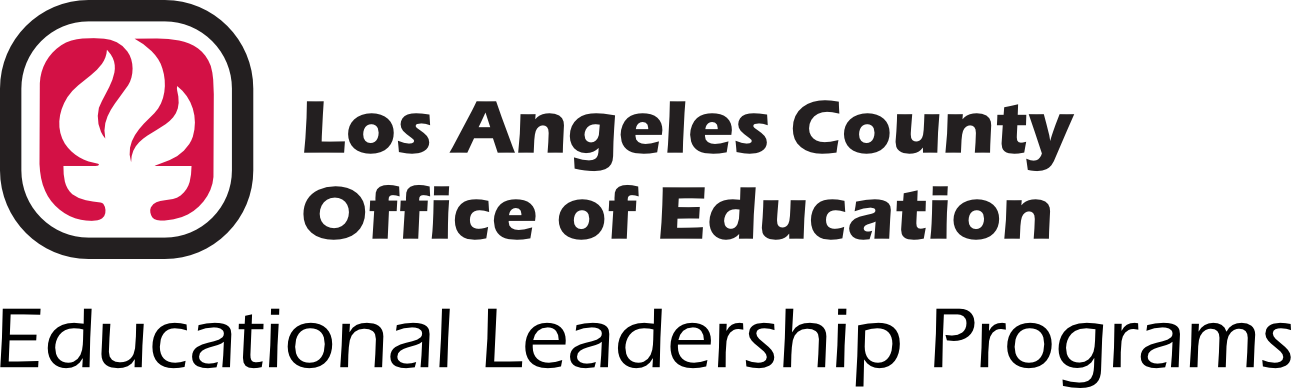 CASC: Two Year Program Overview
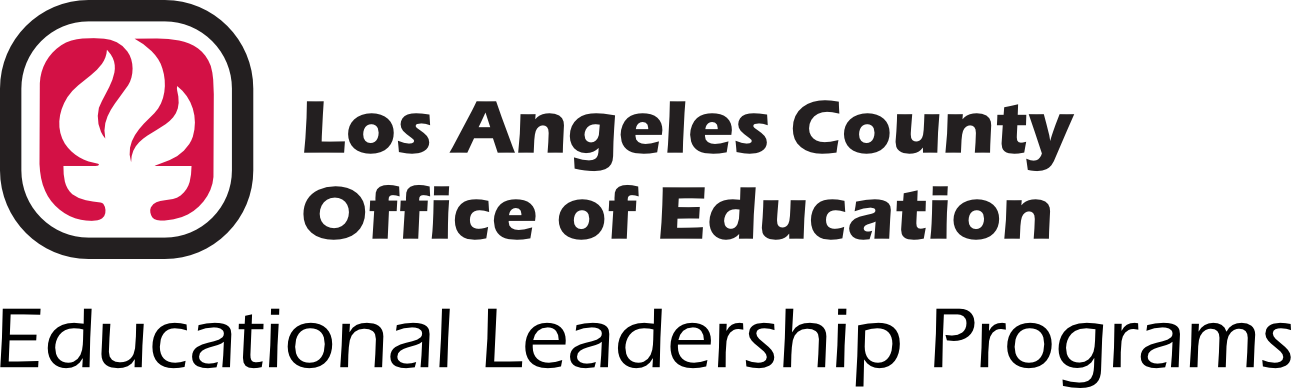 CANVAS LEARNING MANAGEMENT SYSTEM (LMS)
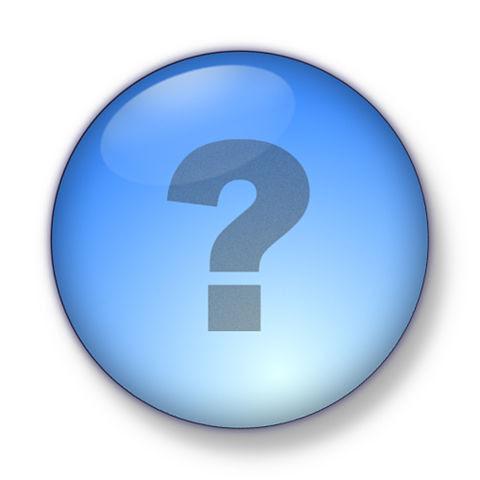 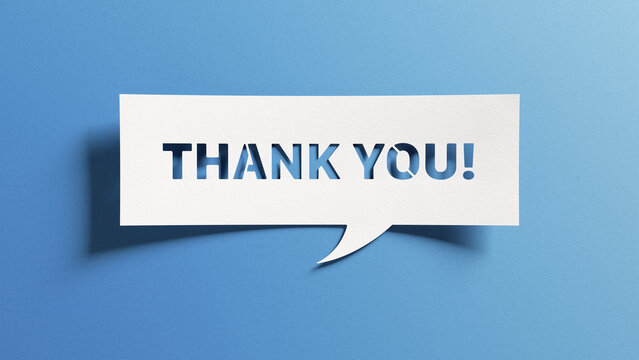 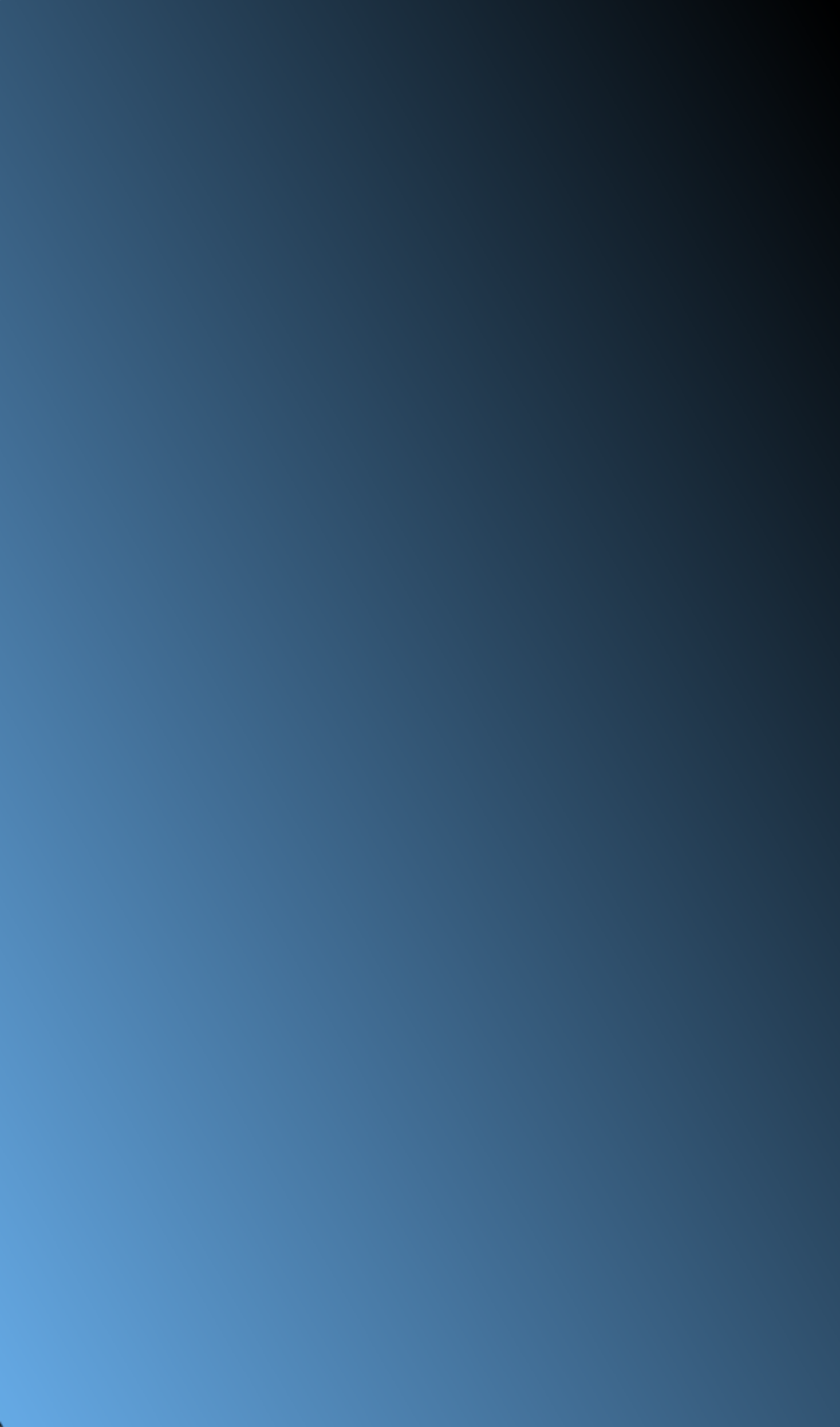 Dr. John Lopez, Coordinator III 
Curriculum and Instructional Services
Lopez_John@lacoe.edu
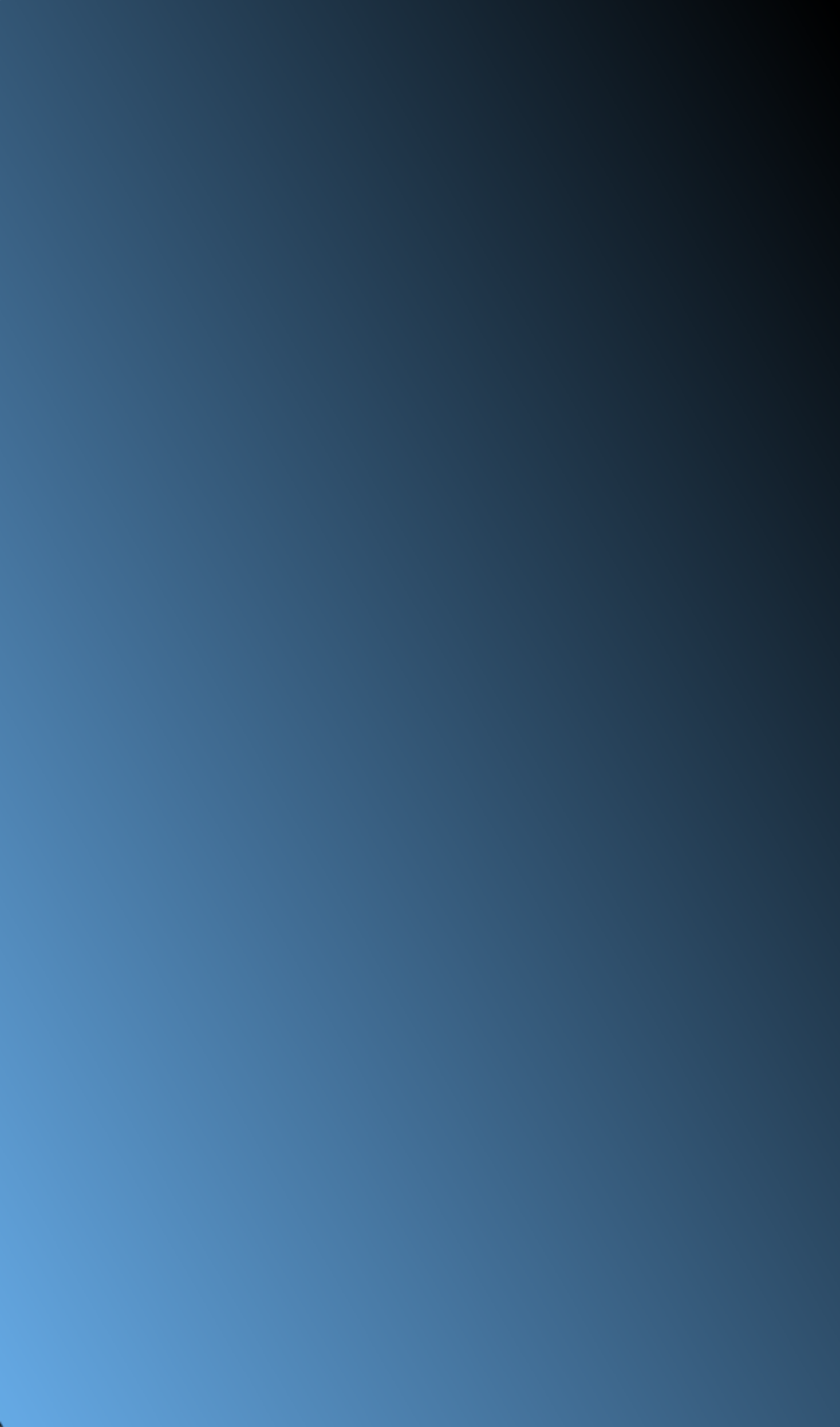 Who is in the room?
In the chat write the following:

Your name
Your district, charter network, or county office
School site or job location
What job would you like to have in 5 years?
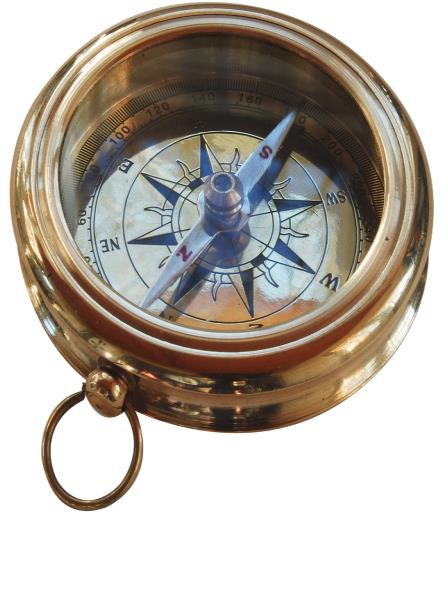 Building Community
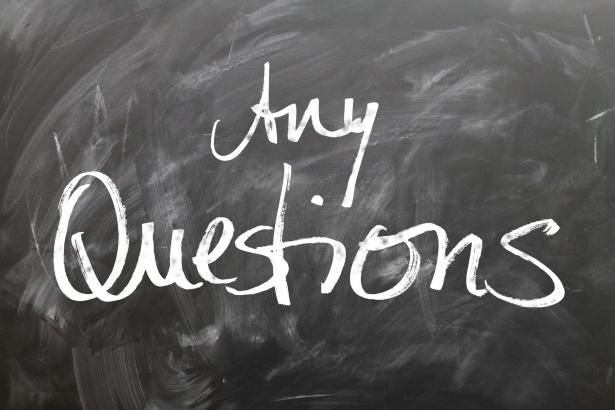 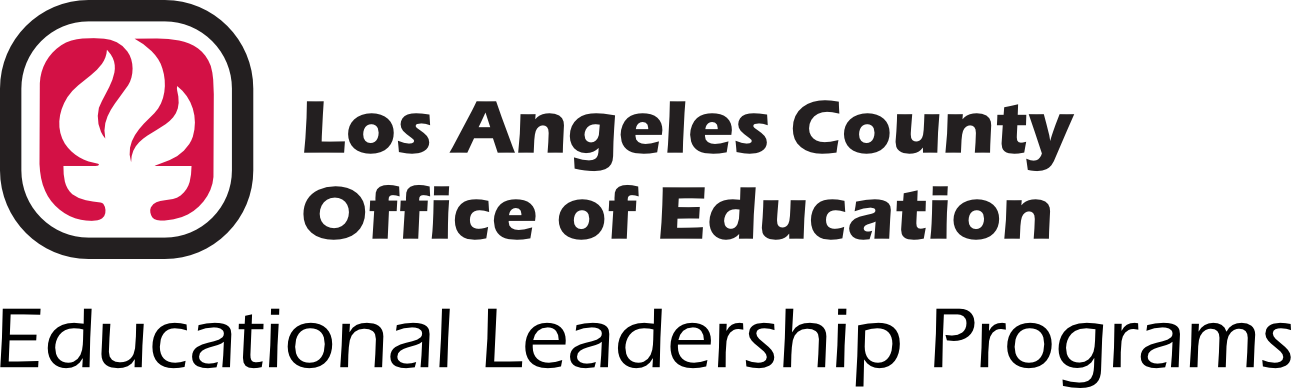 LACOE PROGRAM HIGHLIGHTS
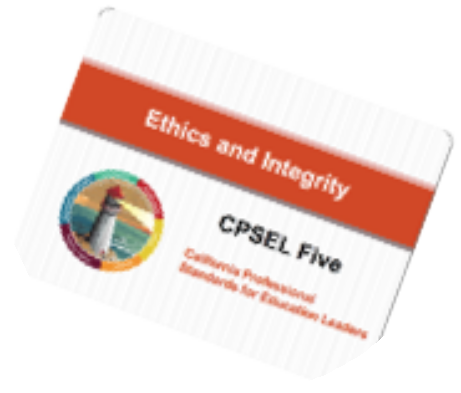 A Customized Induction Plan includes three job embedded goals per year and an individualized  professional learning plan. 

Online seminars, in person trainings, virtual trainings, and optional safety academy have real life implications for California Professional Standards for Education Leaders (CPSEL).

Forty hours of one-on-one, job-embedded Leadership Coaching to support "administrative" daily responsibilities.

Learning Management System, provides a secure online environment for electronic portfolios and assessments.

A final in-person Culmination Celebration with end of year activities.
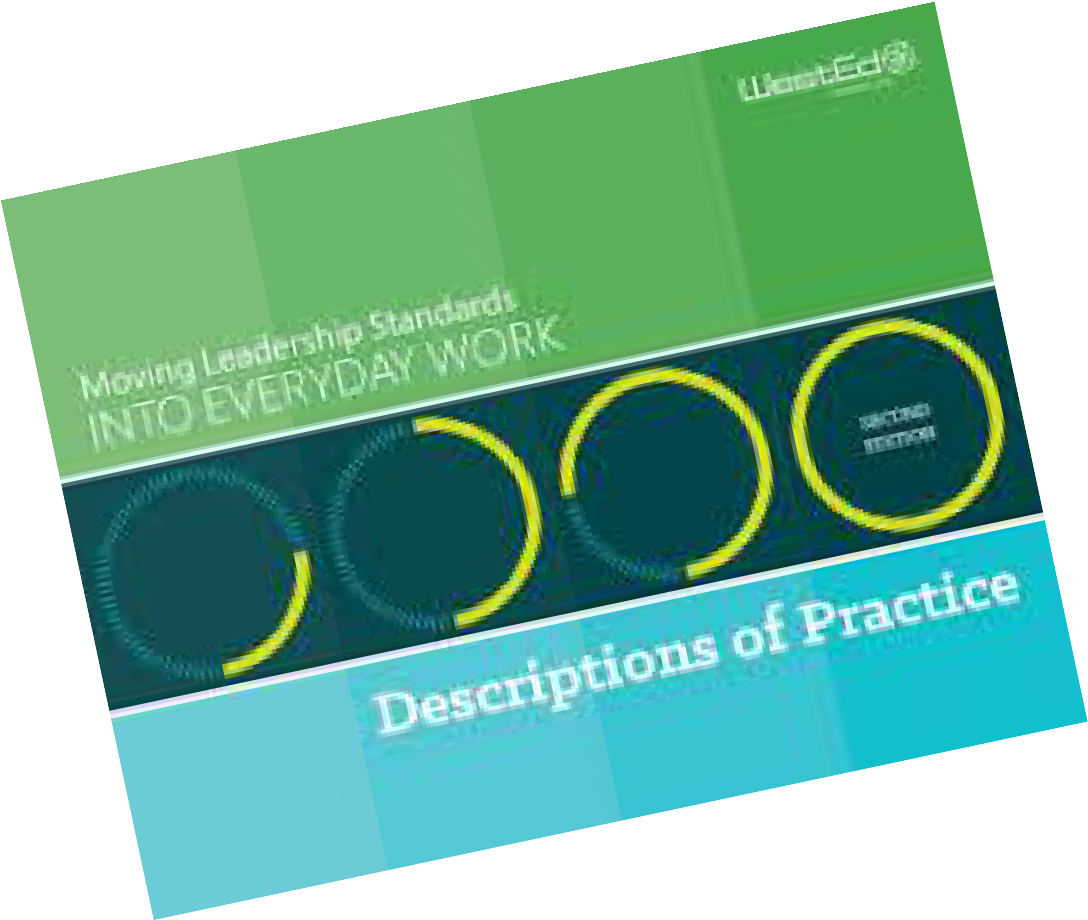 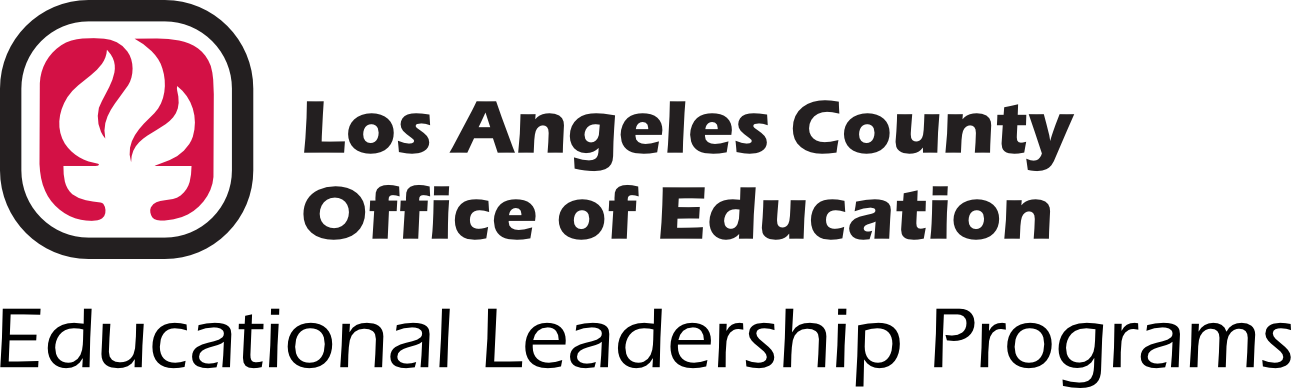